南方地区

自然特征与农业
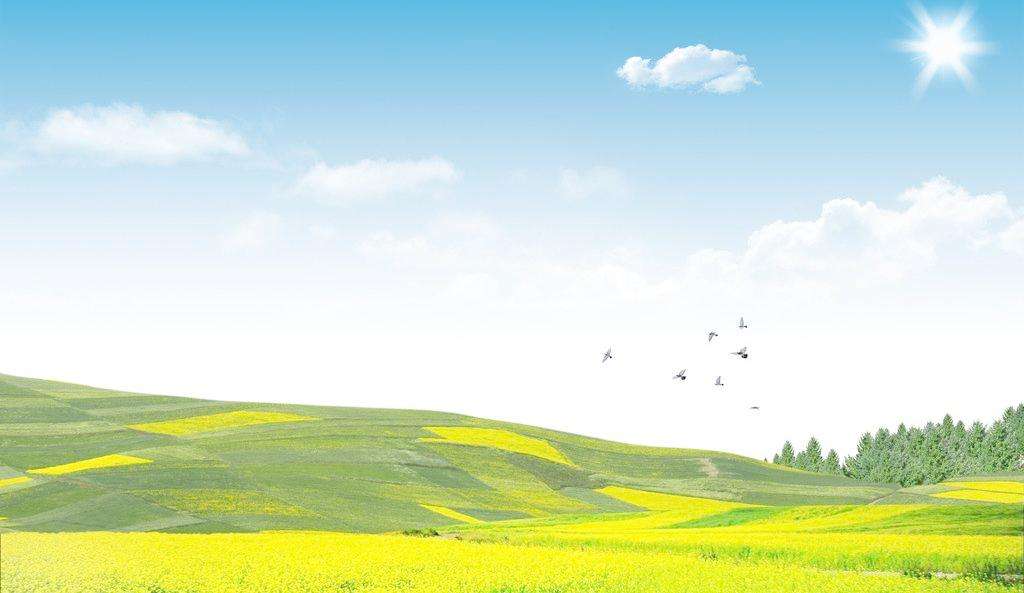 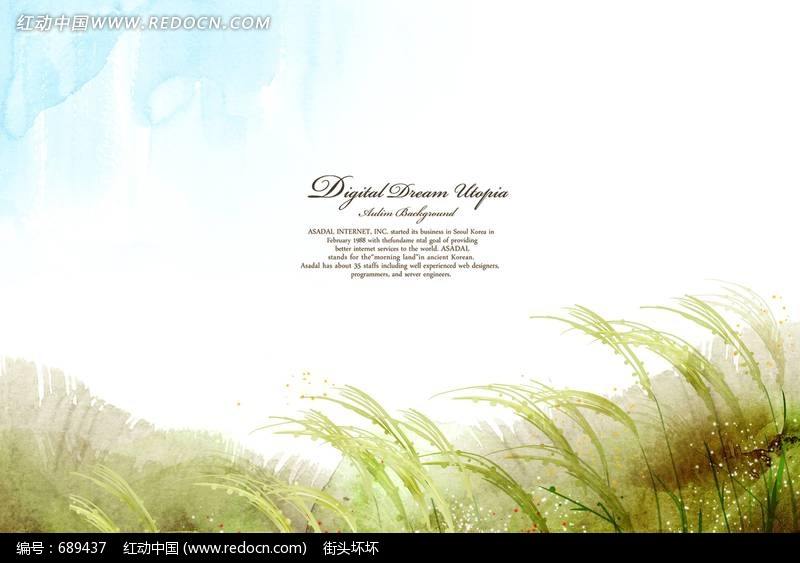 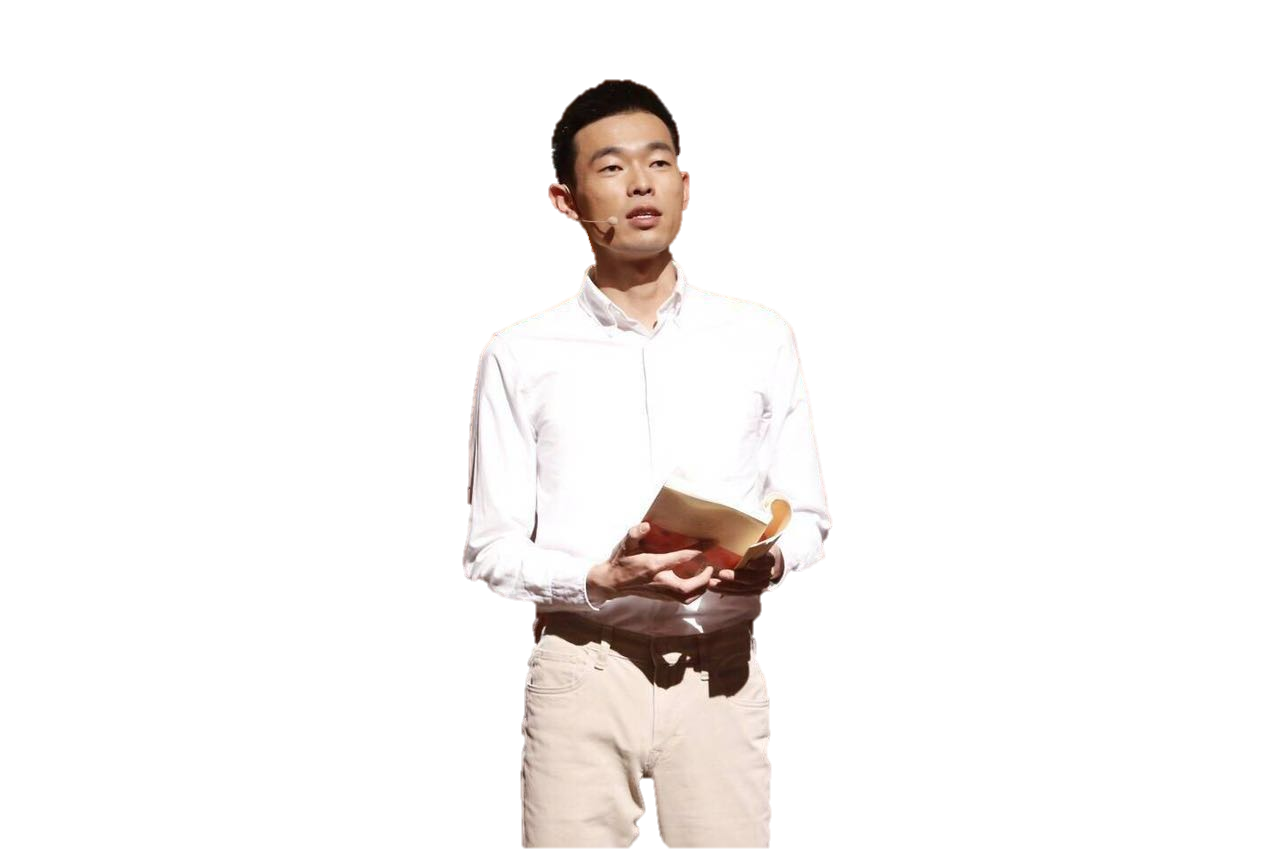 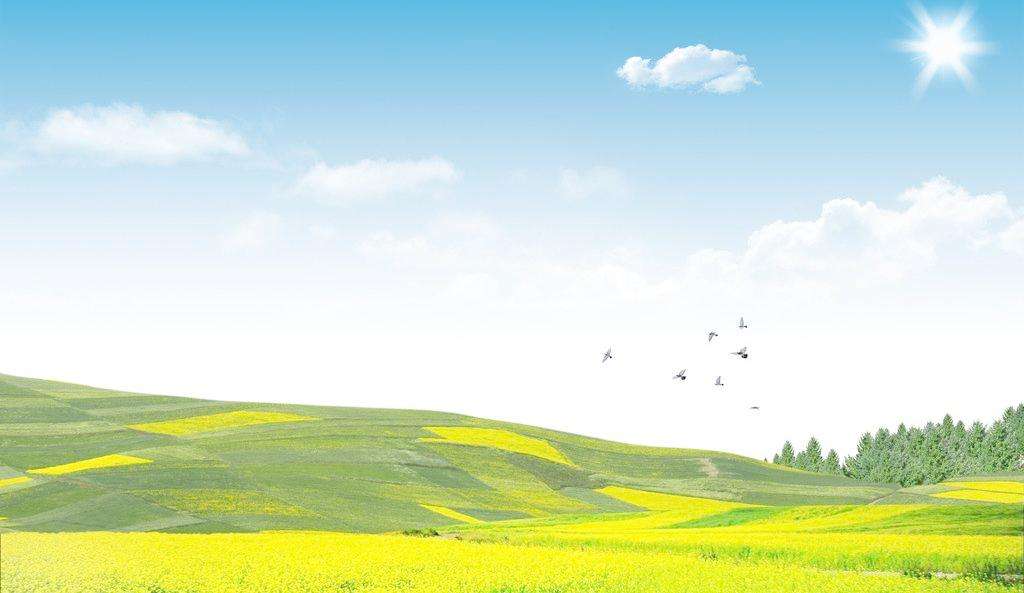 （耶鲁哥）
秦玥飞，
毕业于耶鲁大学。
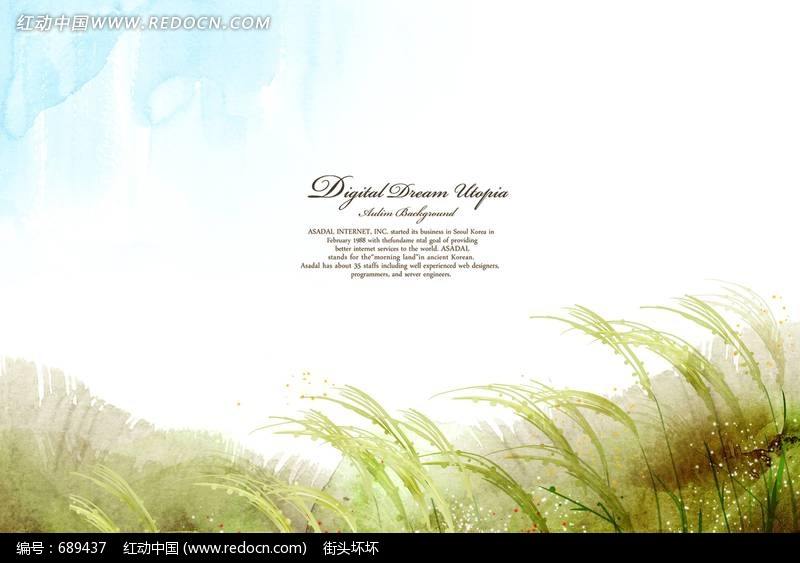 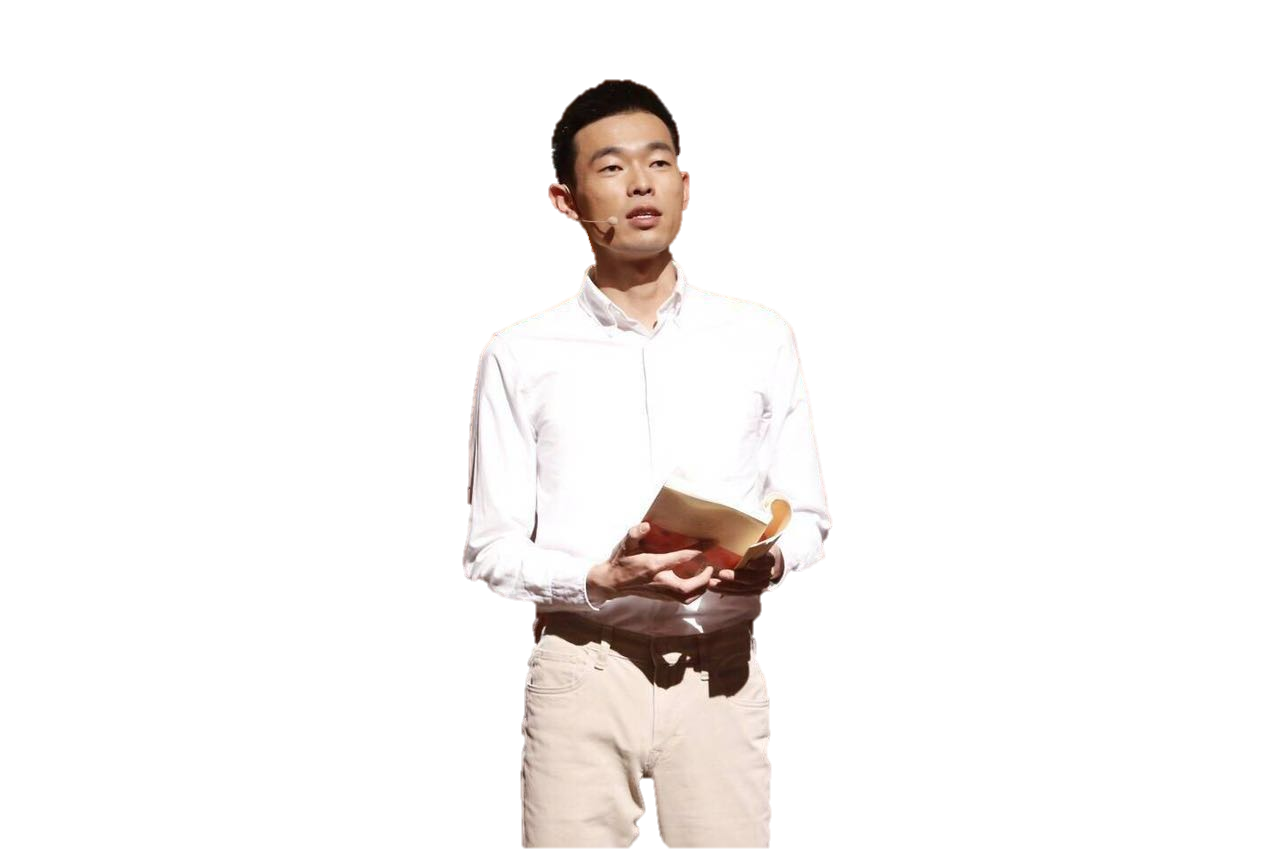 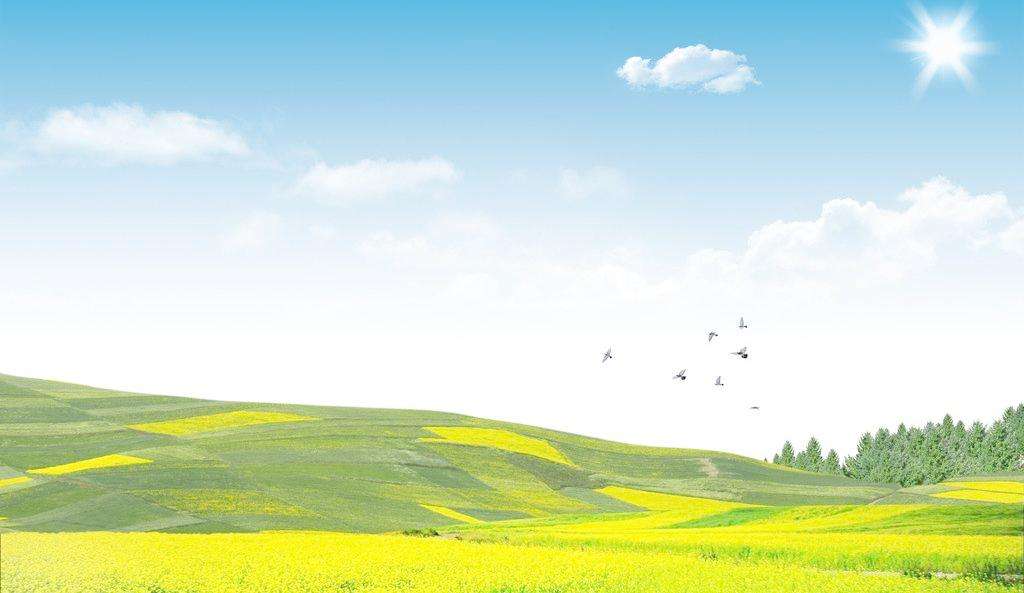 （耶鲁哥）
秦玥飞，
毕业于耶鲁大学。
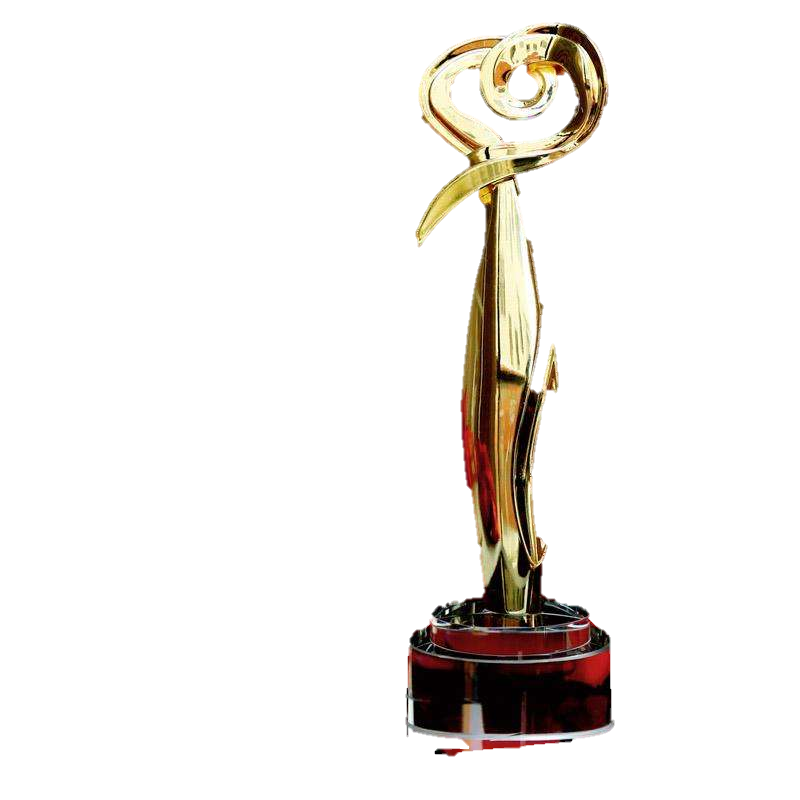 村  官
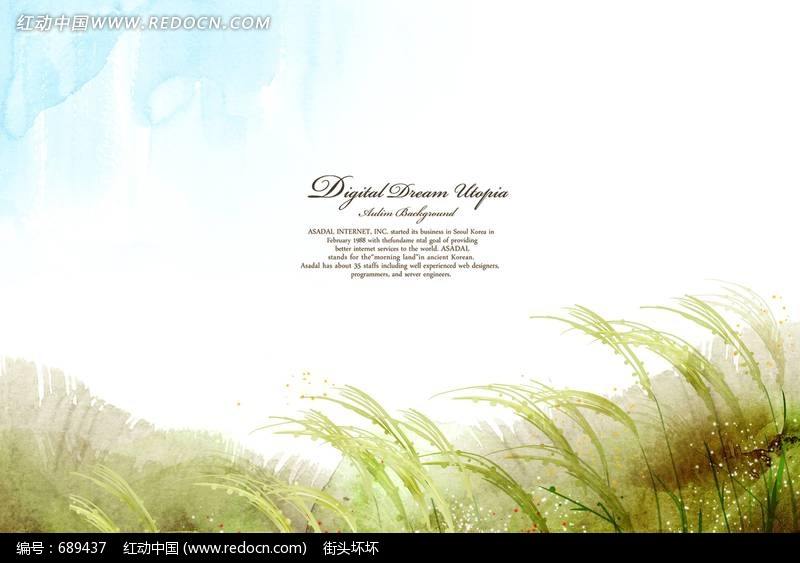 感动中国人物
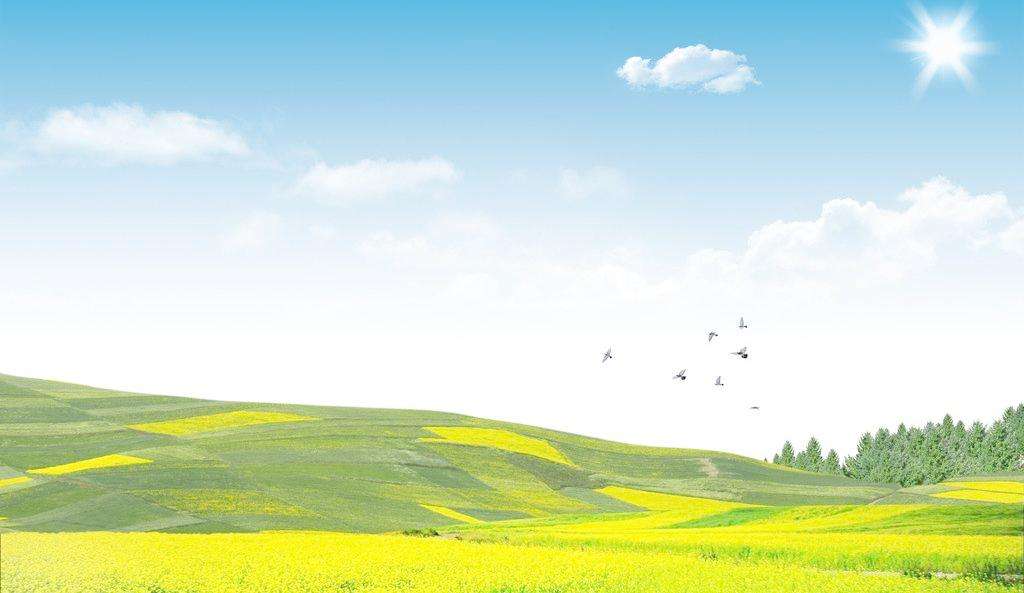 “四大名助”在行动
走山访水，认识南方
走山访水，认识南方
走进农村、实地考察
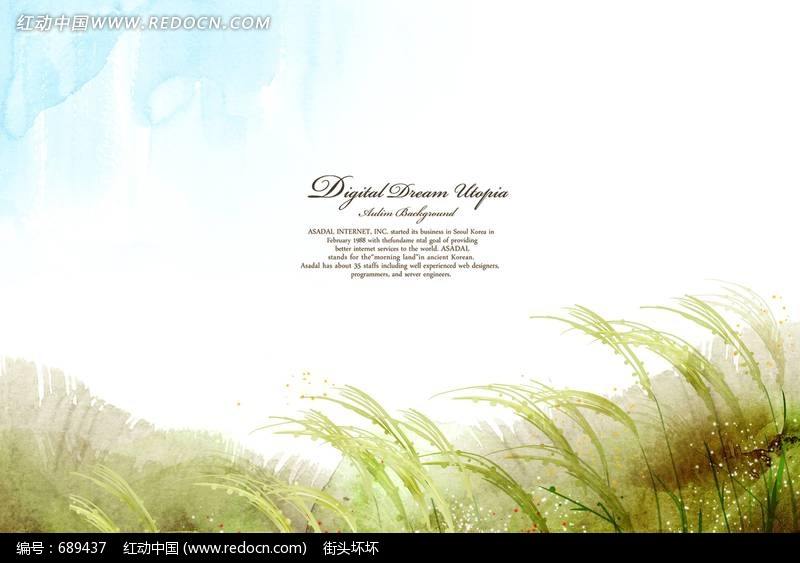 特色宣传，广而告之
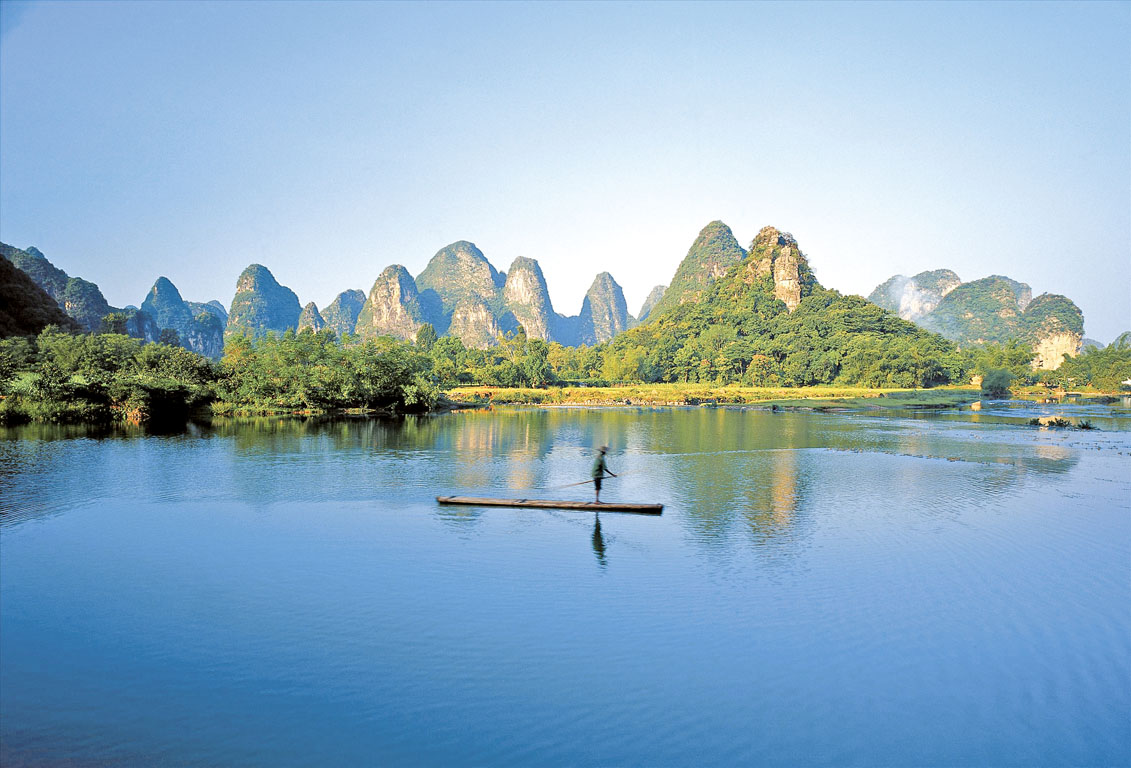 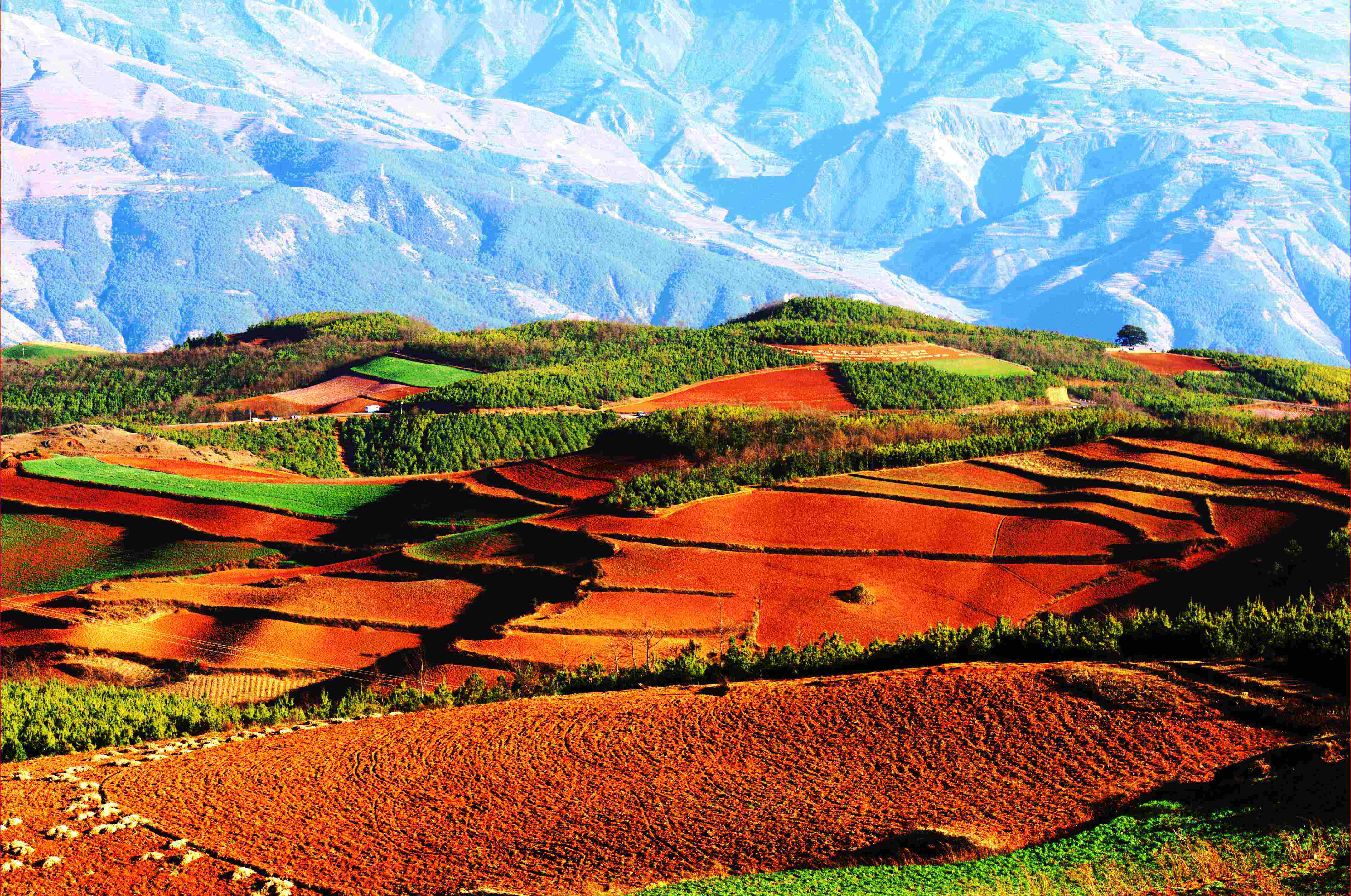 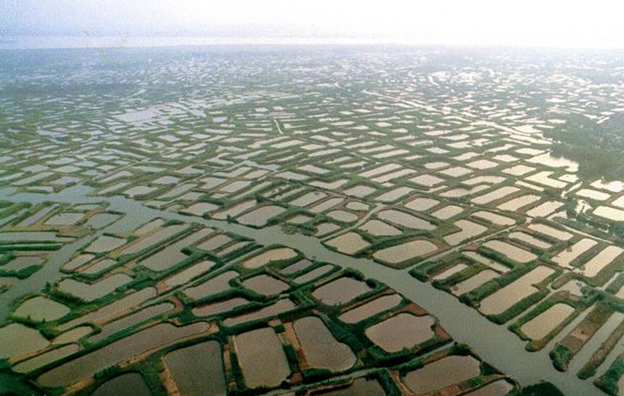 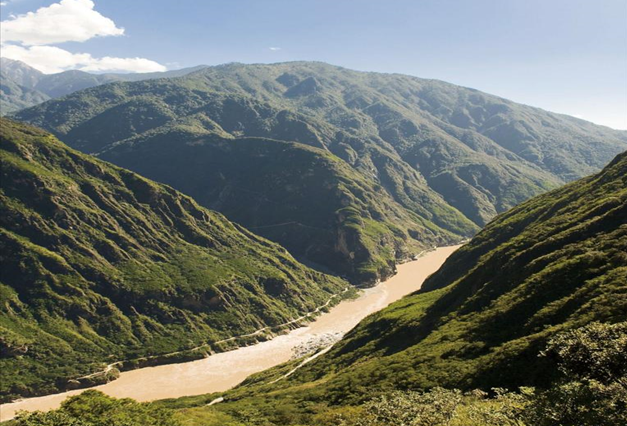 南方的平原
南方的红土地
南方的丘陵
南方的高山峡谷
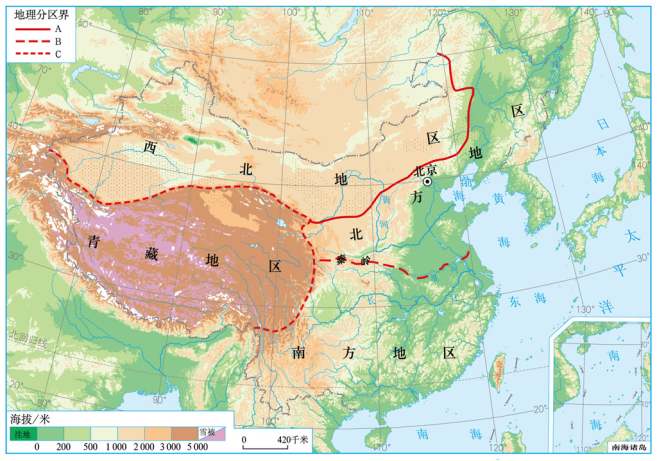 秦岭
横断山脉
淮河
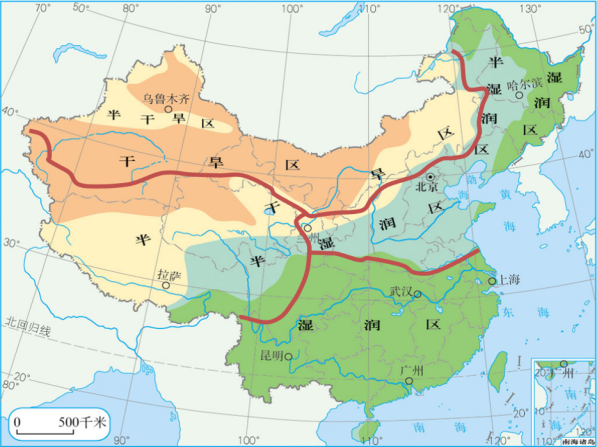 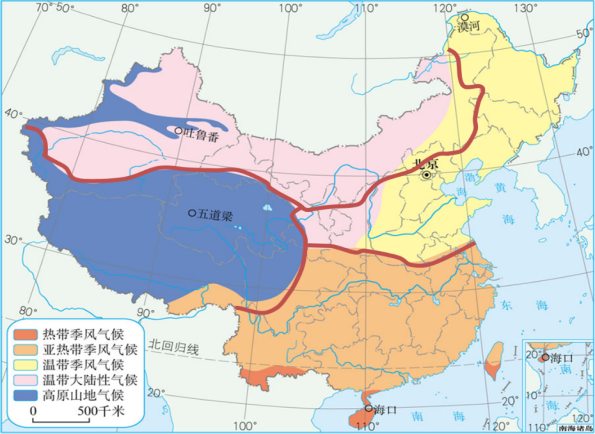 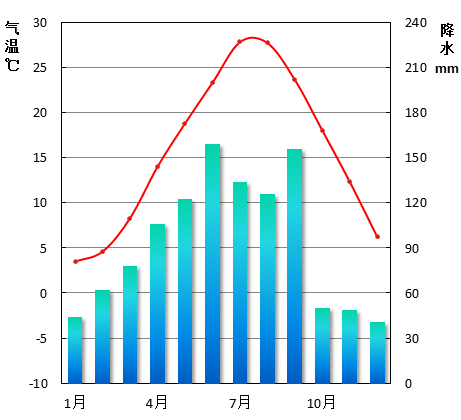 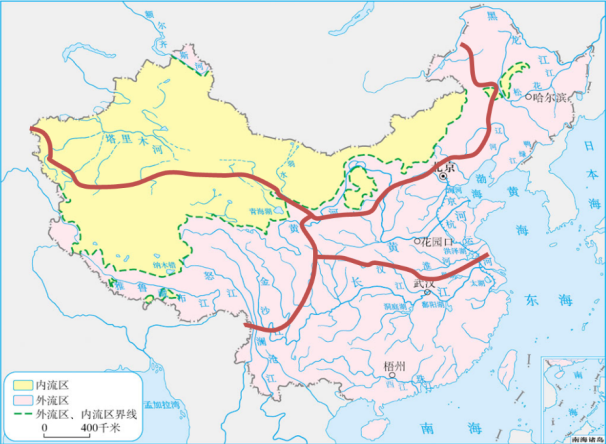 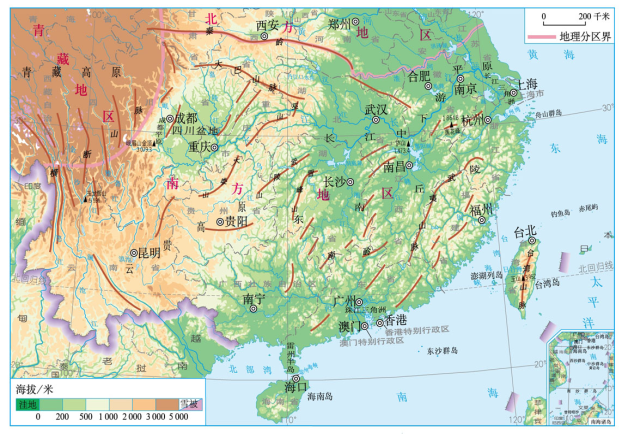 长江中下游平原
四川
盆地
东南丘陵
云贵高原
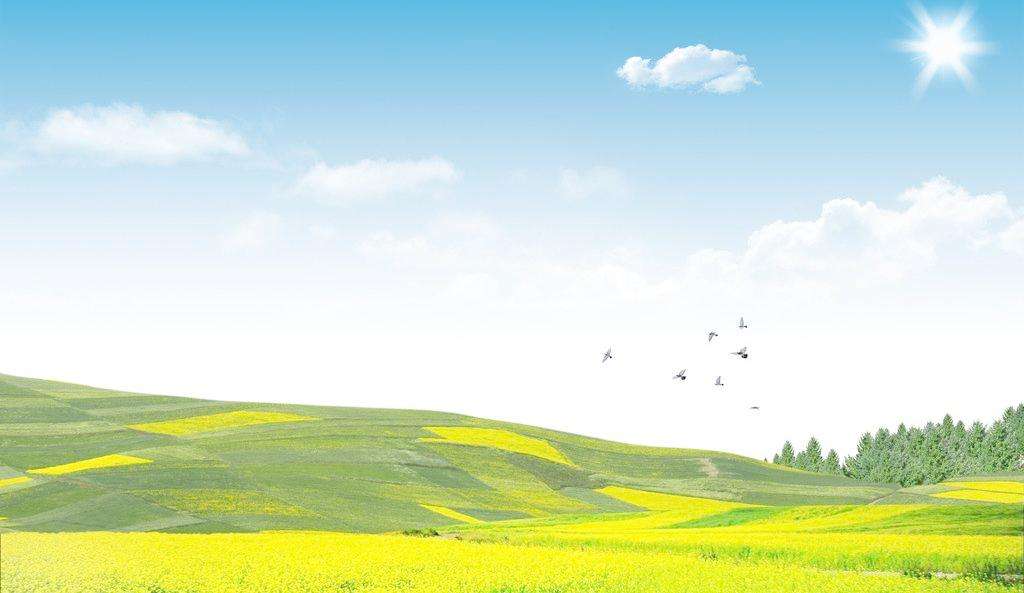 合作探究一：

        从地形影响的角度来看，冬季，为何四川盆地比同纬度的长江中下游平原温暖呢？
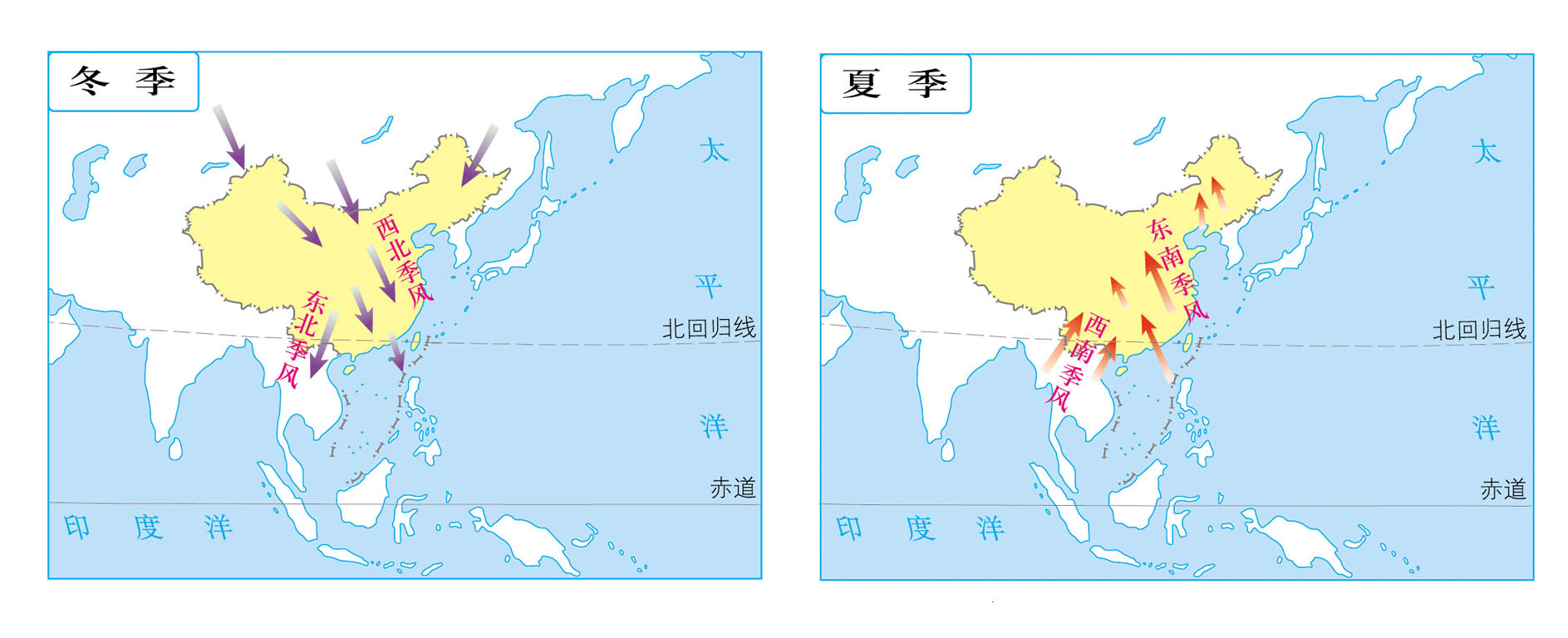 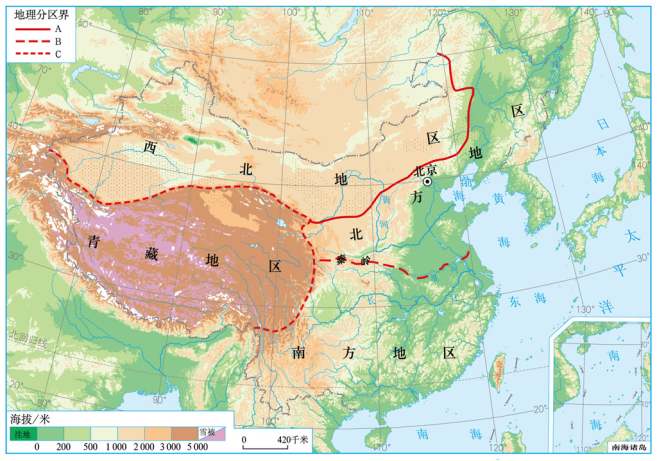 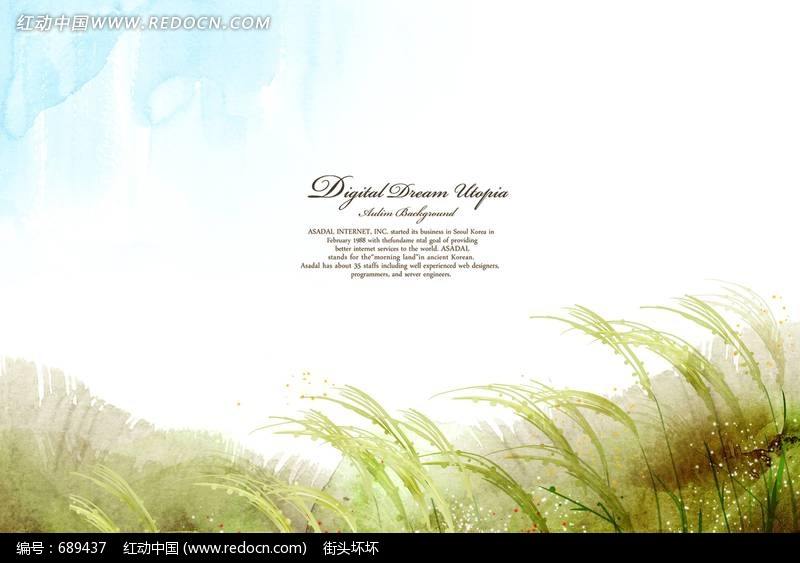 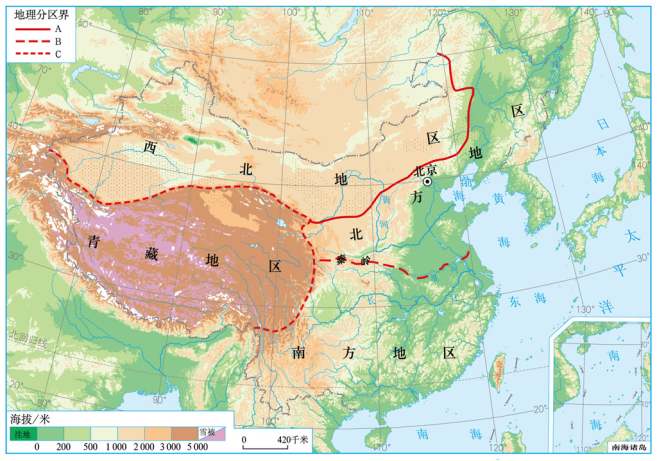 长江中下游平原
四川盆地
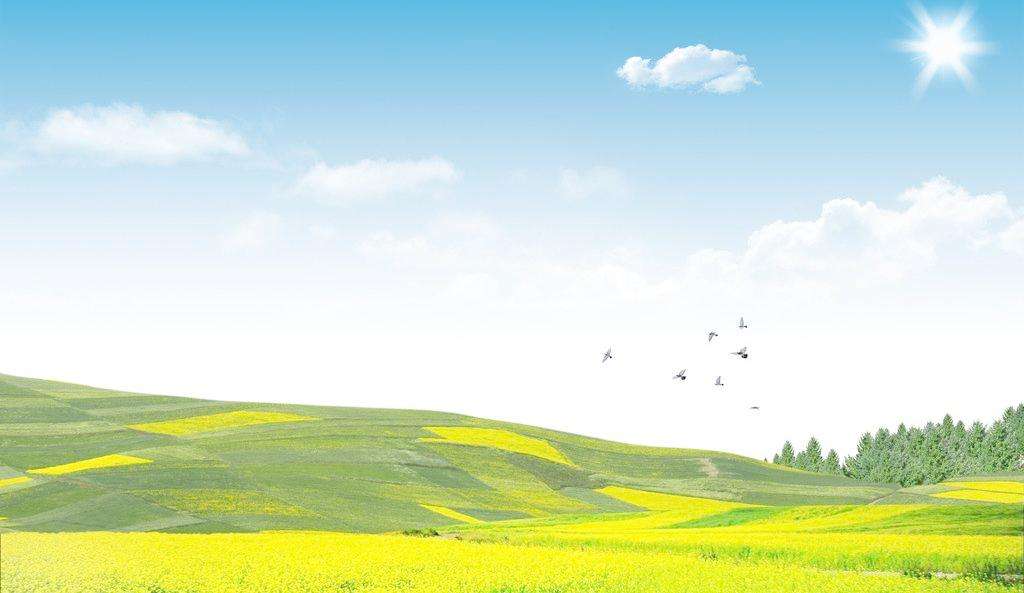 “四大名助”在行动
走山访水，认识南方
走山访水，认识南方
走进农村、实地考察
走进农村、实地考察
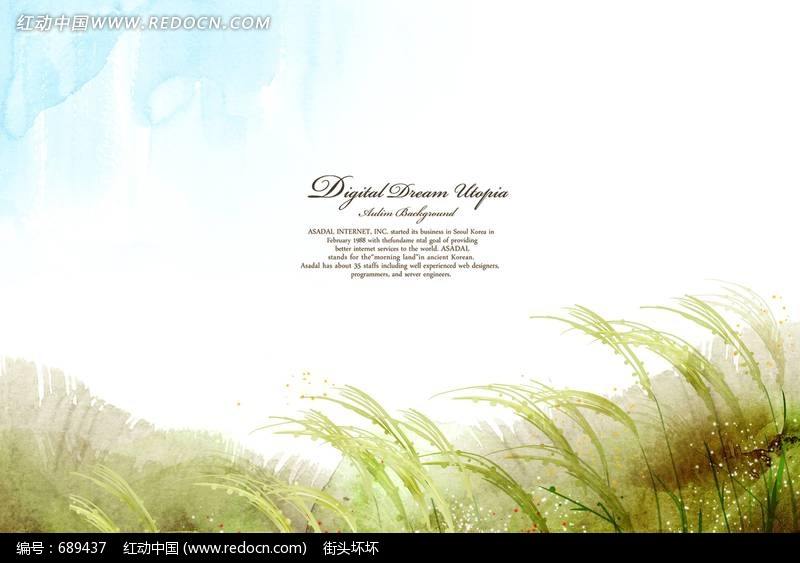 特色宣传，广而告之
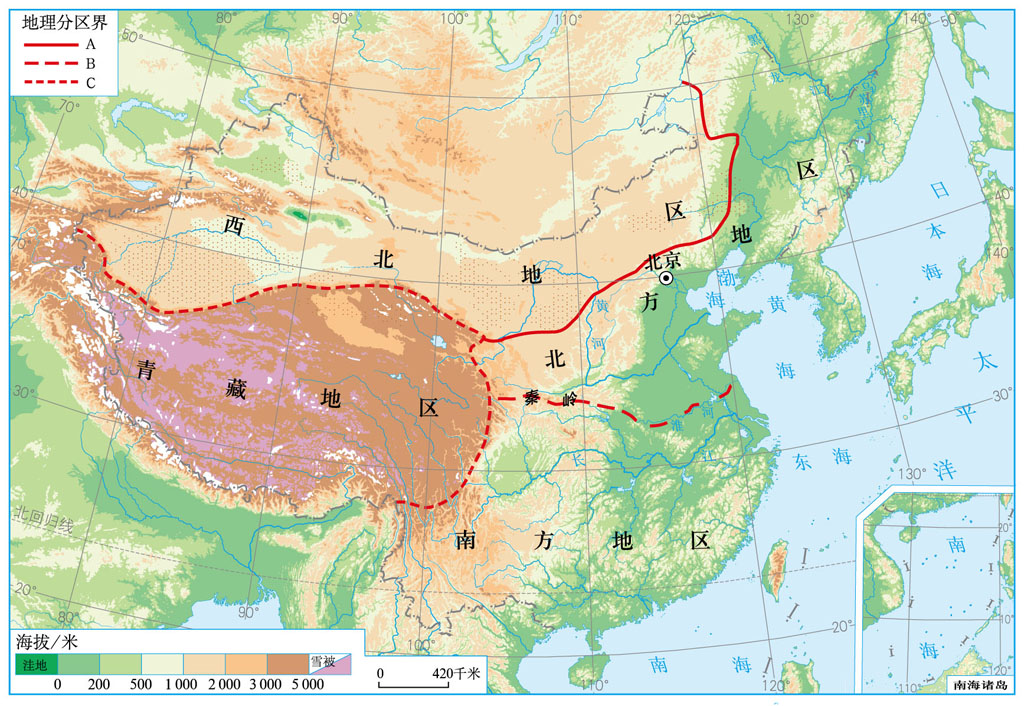 江苏常熟农村
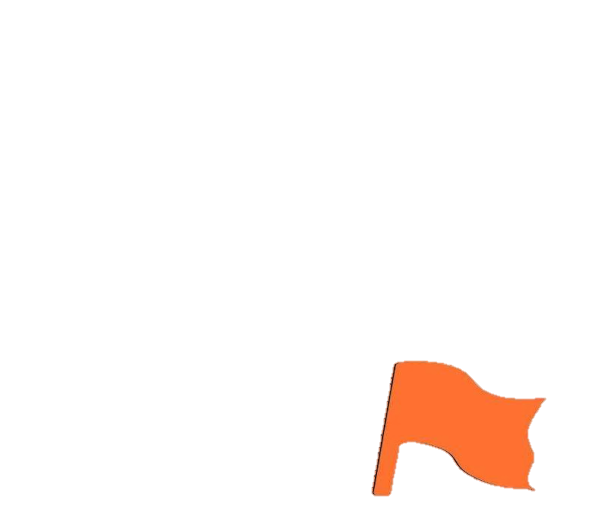 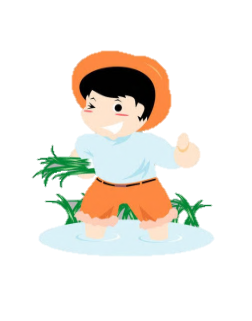 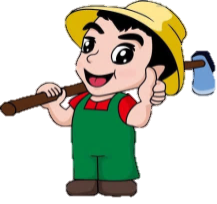 四川泸州农村
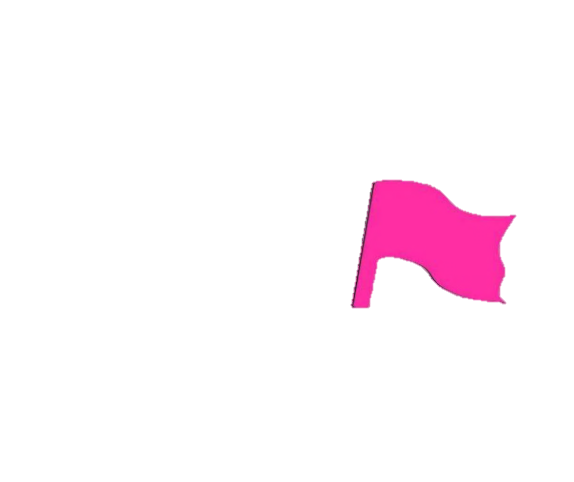 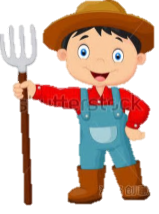 福建安溪农村
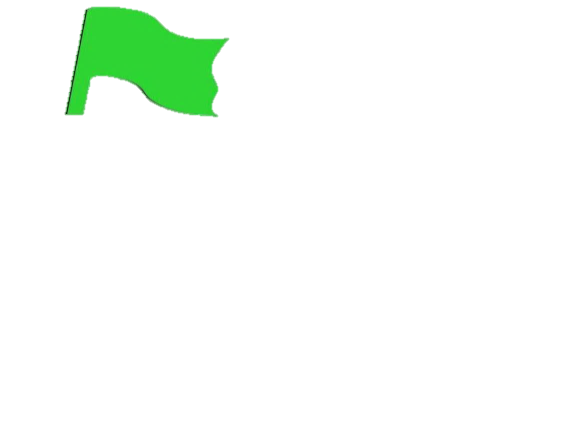 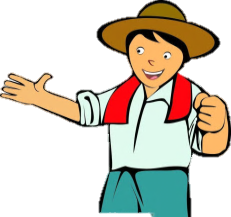 云南元阳农村
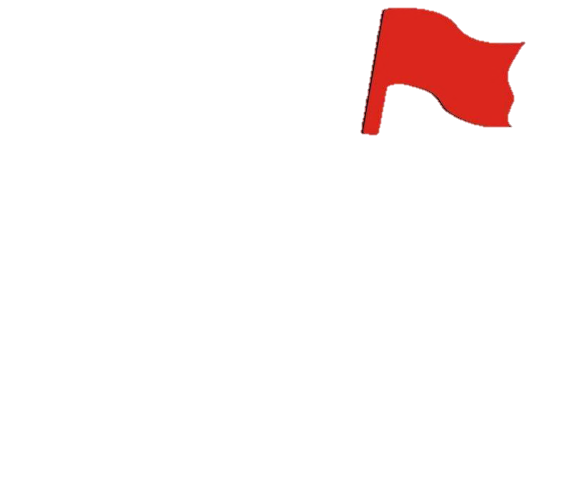 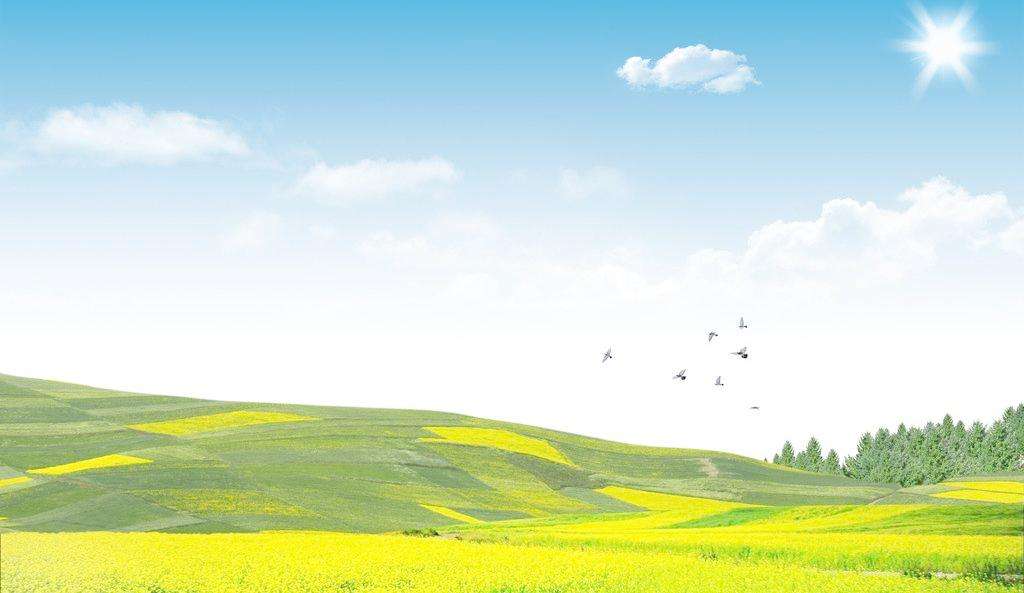 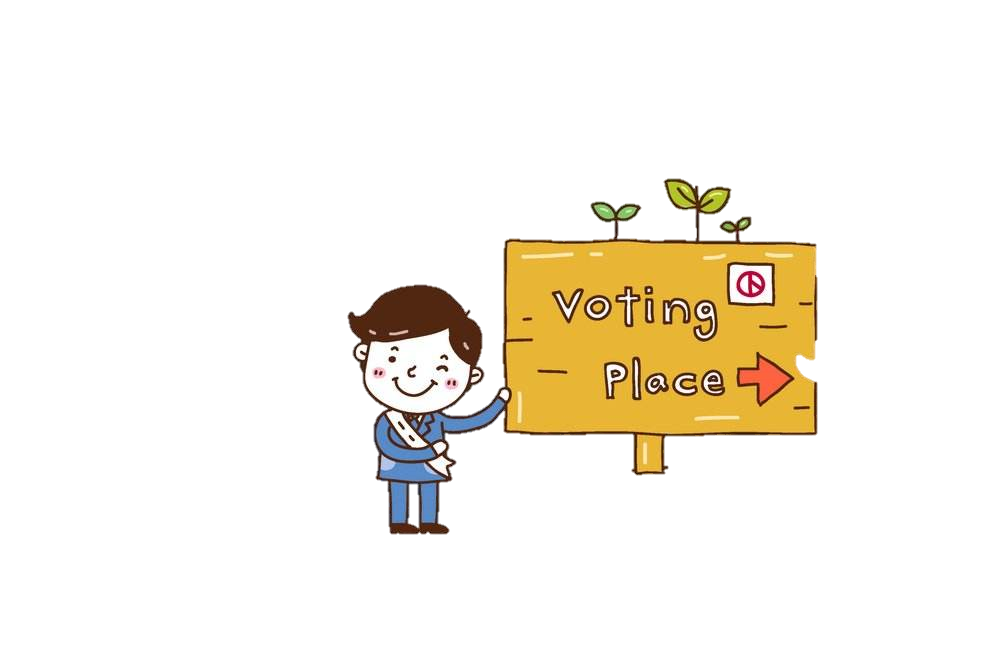 今天我们的考察要干农活、品农味，行程满满。请同学们边享受考察边完成考察报告。
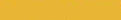 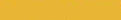 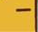 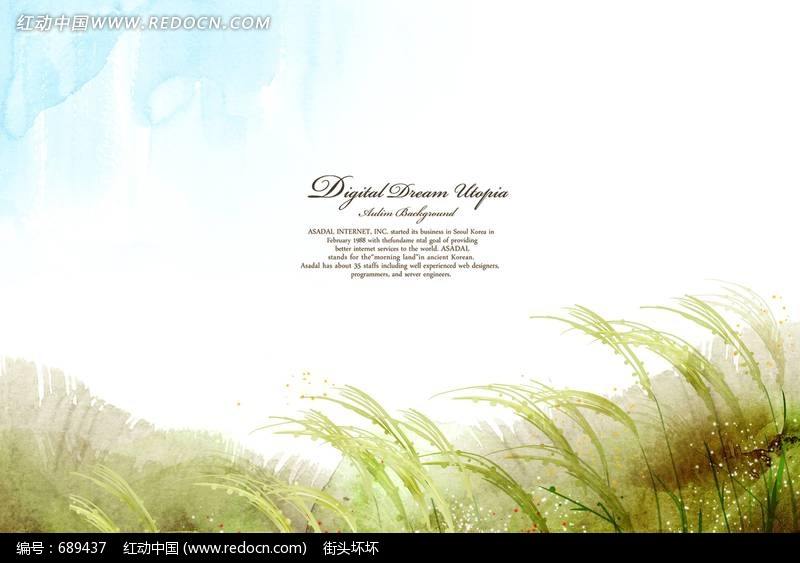 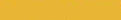 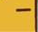 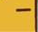 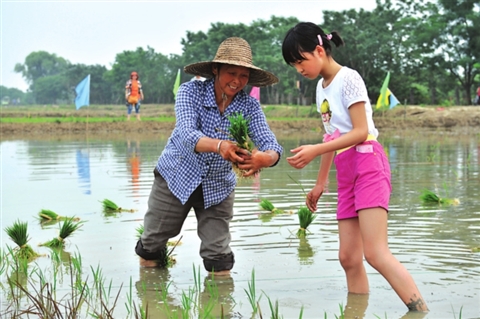 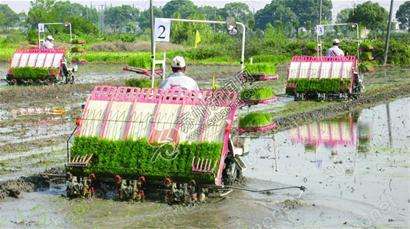 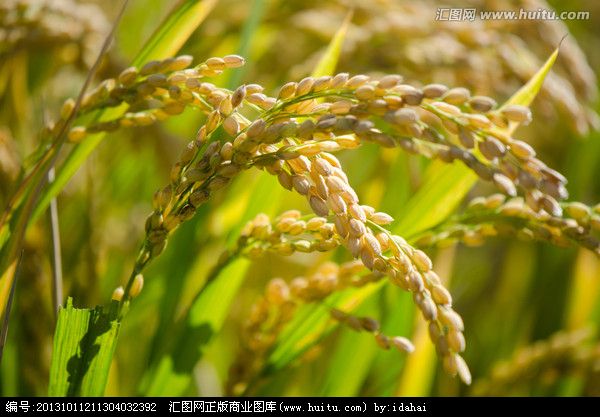 江苏常熟农村
四川合江农村
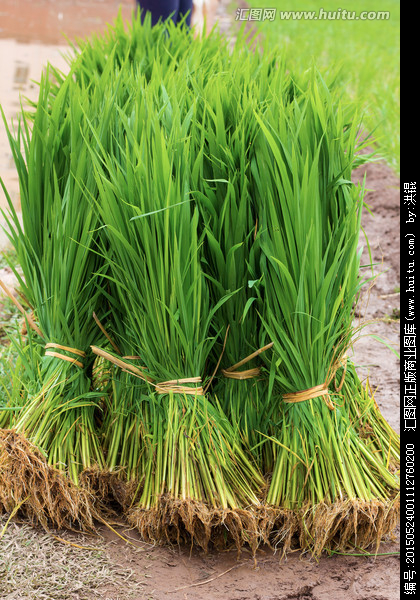 干农活
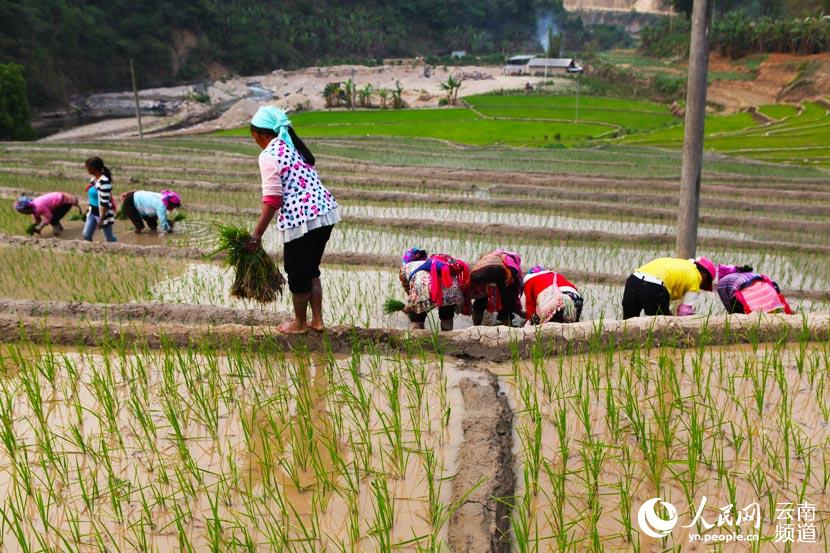 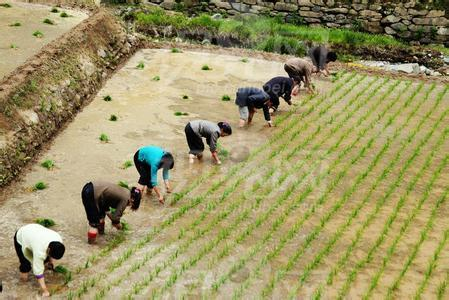 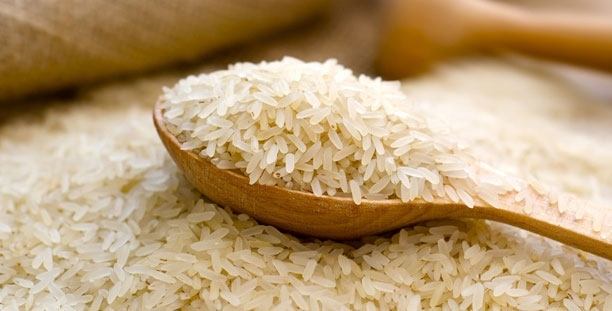 云南元阳农村
福建安溪农村
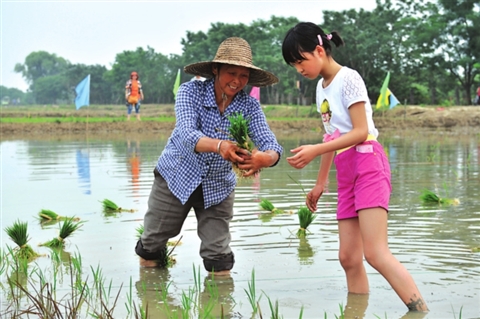 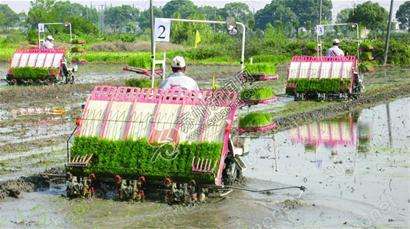 江苏常熟农村
四川合江农村
干农活
水田农业
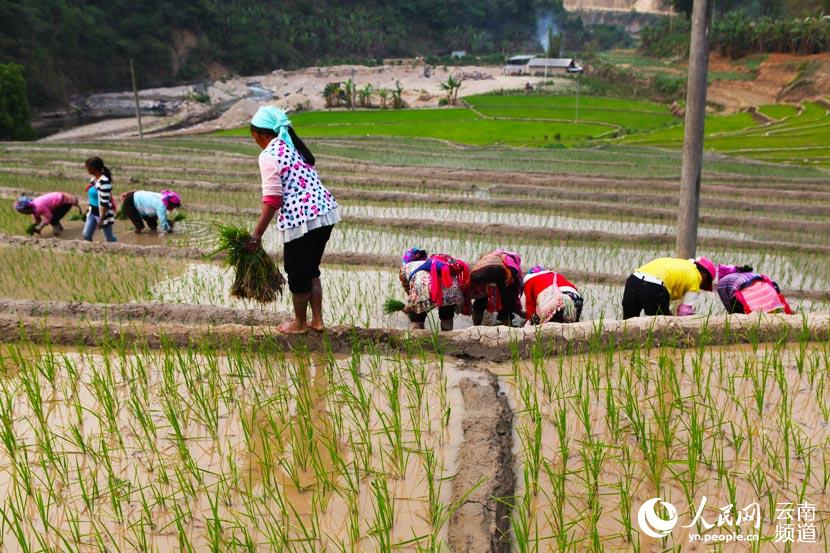 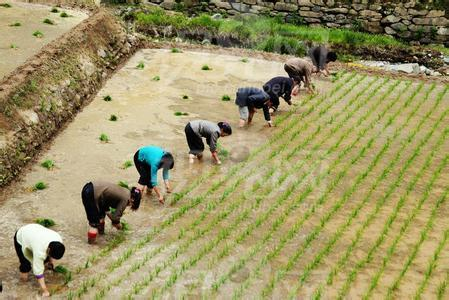 云南元阳农村
福建安溪农村
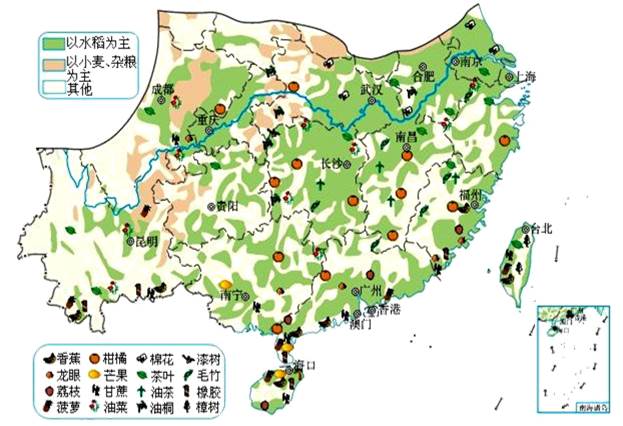 P47图7.7
南方地区是重要的水田农业区
找一找： 水田都分布在平原吗？
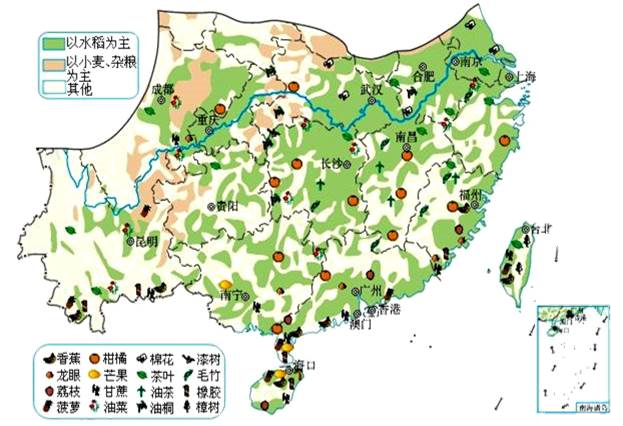 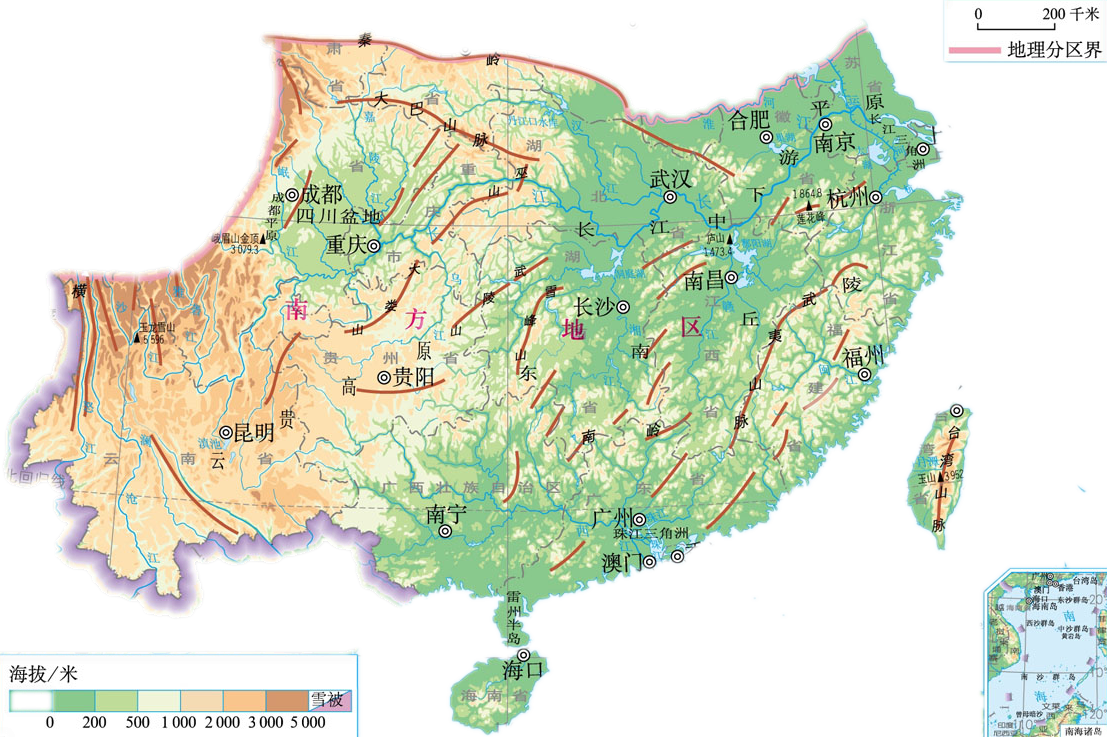 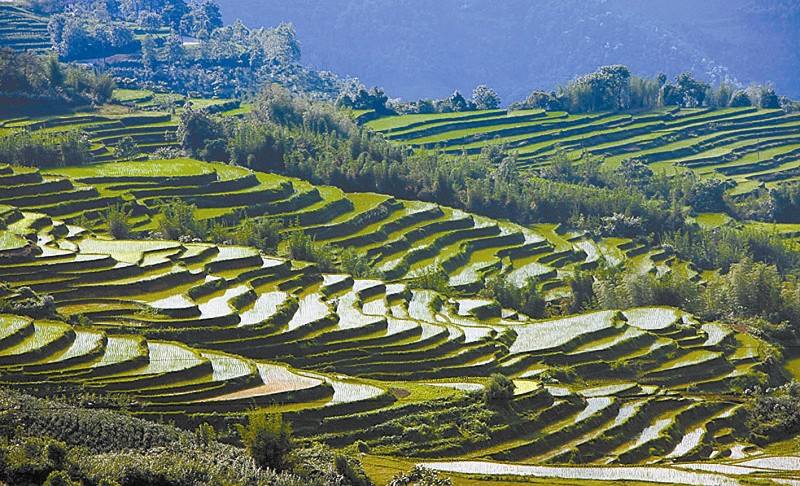 梯田
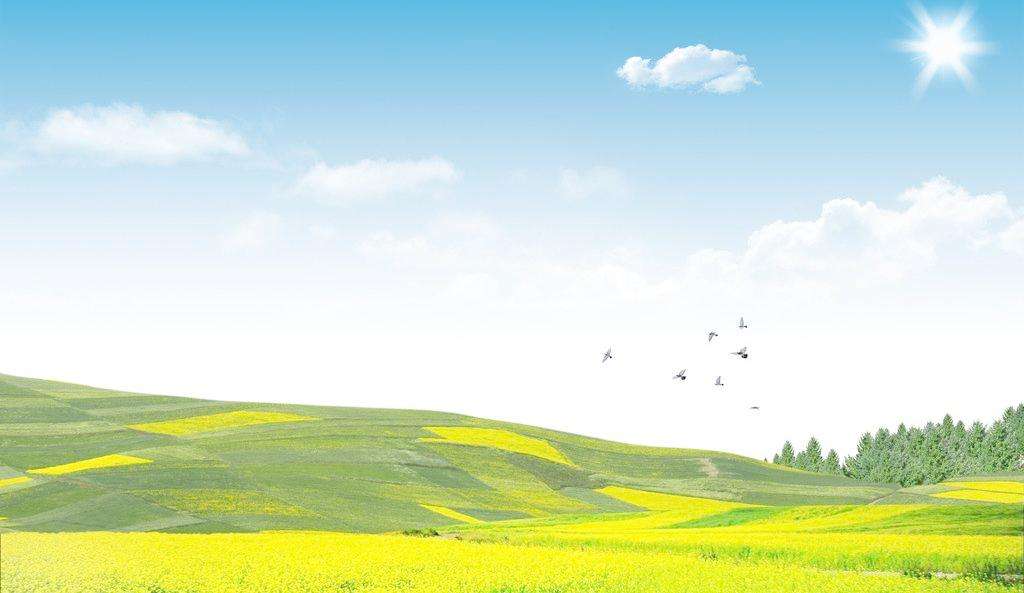 合作探究一：

1、元阳梯田由四部分构成，你能说出具体排列吗？
2、当地把村落布局在梯田上方，你认为合理吗？请说出你的理由。（提示：联系水源、地势条件等）
3、为了充分利用自然条件，梯田除了种植水稻，还可以发展哪些农业生产活动？
4、为了提高当地农民的收入，请你为元阳梯田的开发献计献策。
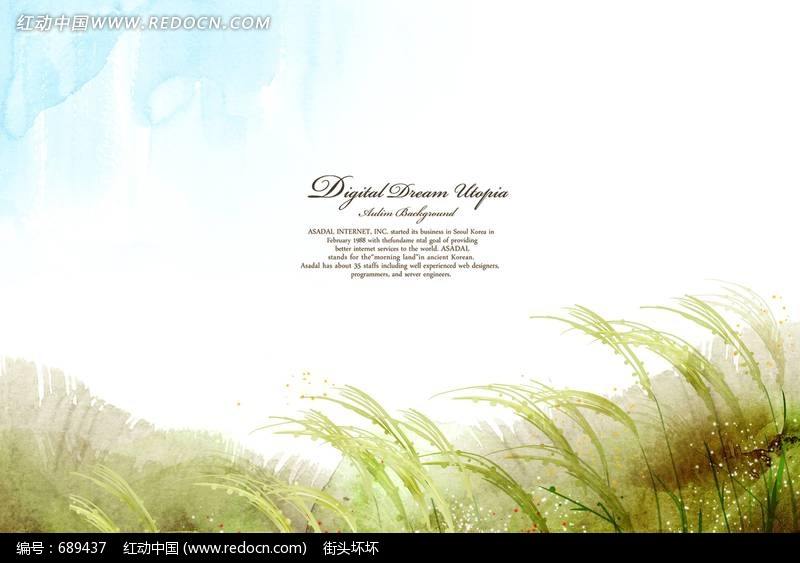 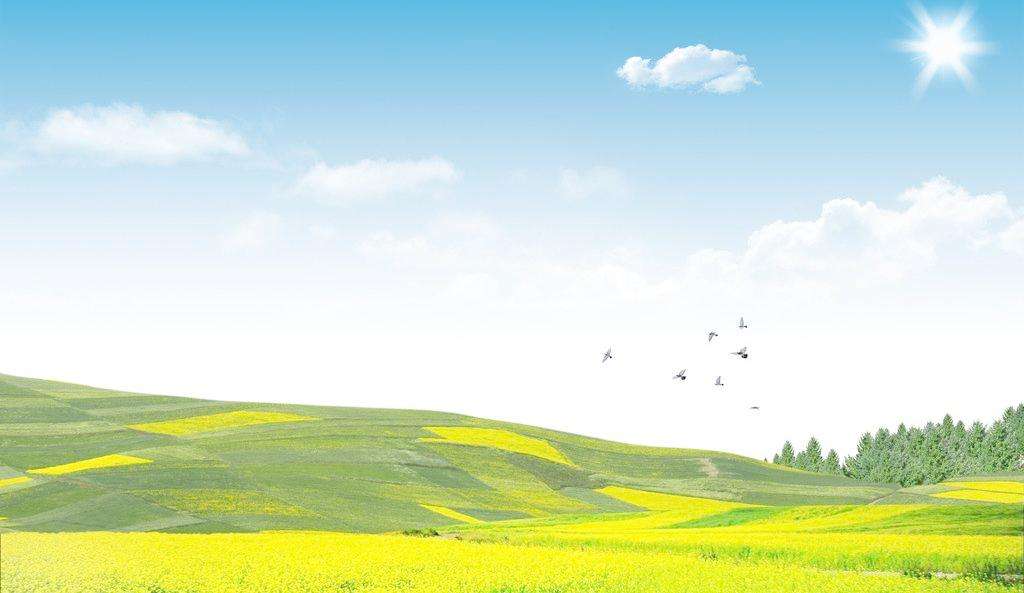 合作探究一：

1、元阳梯田由四部分构成，你能说出具体排列吗？
2、当地把村落布局在梯田上方，你认为合理吗？请说出你的理由。（提示：联系水源、地势条件等）
3、为了充分利用自然条件，梯田除了种植水稻，还可以发展哪些农业生产活动？
4、为了提高当地农民的收入，请你为元阳梯田的开发献计献策。
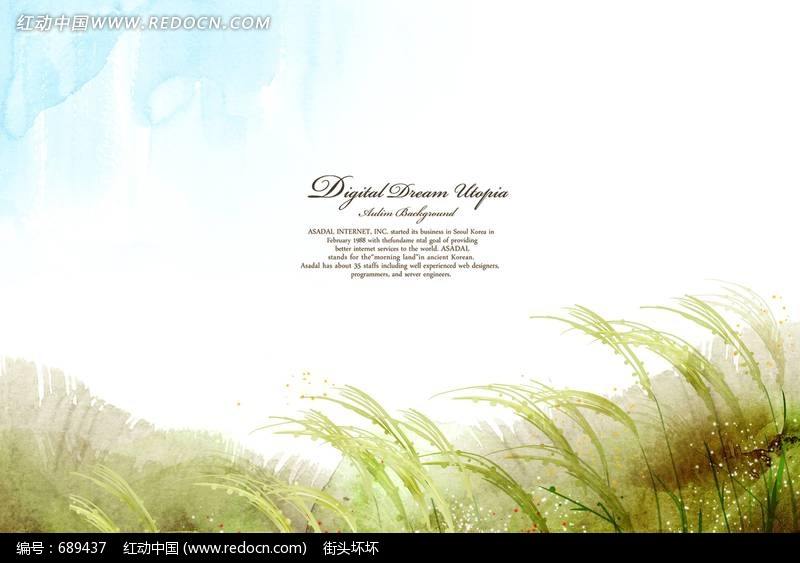 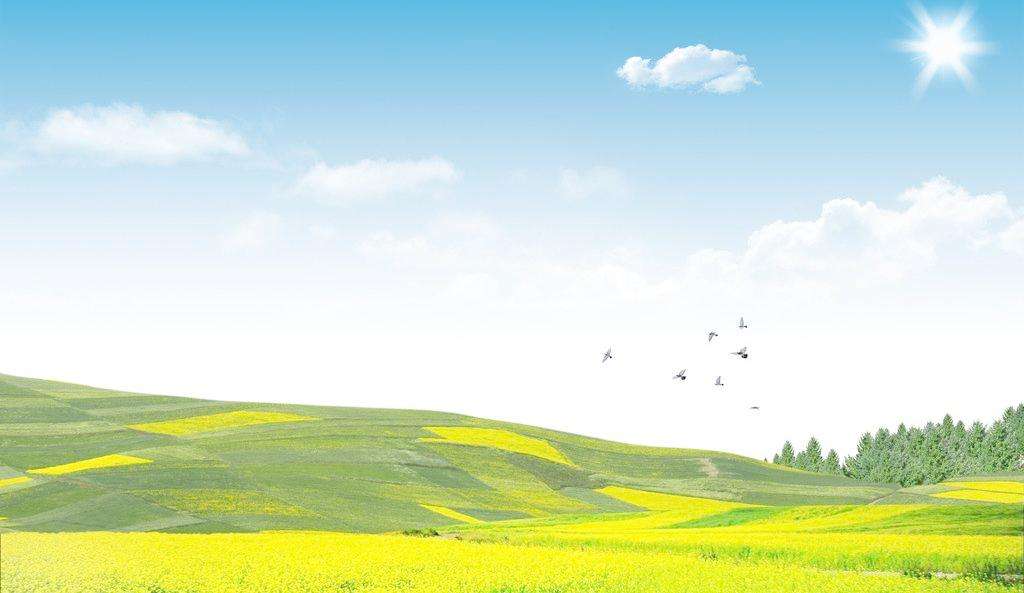 合作探究1：

1、元阳梯田由四部分构成，填写结构示意图。
2、当地把村寨布局在梯田上方，你认为合理吗？请说出你的理由。（提示：联系水源、地形条件等）
3、为了充分利用自然条件，梯田除了种植水稻，还可以发展哪些农业生产活动？
4、为了提高当地农民的收入，请你为元阳梯田的开发献计献策。
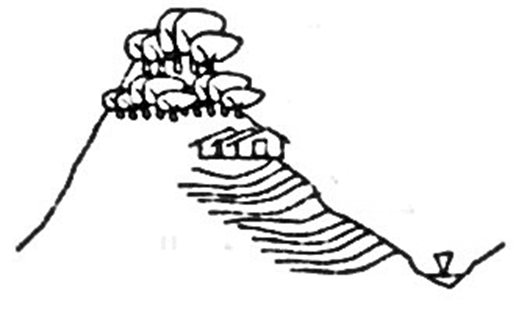 村落
A
森林
B
梯田
C
河流
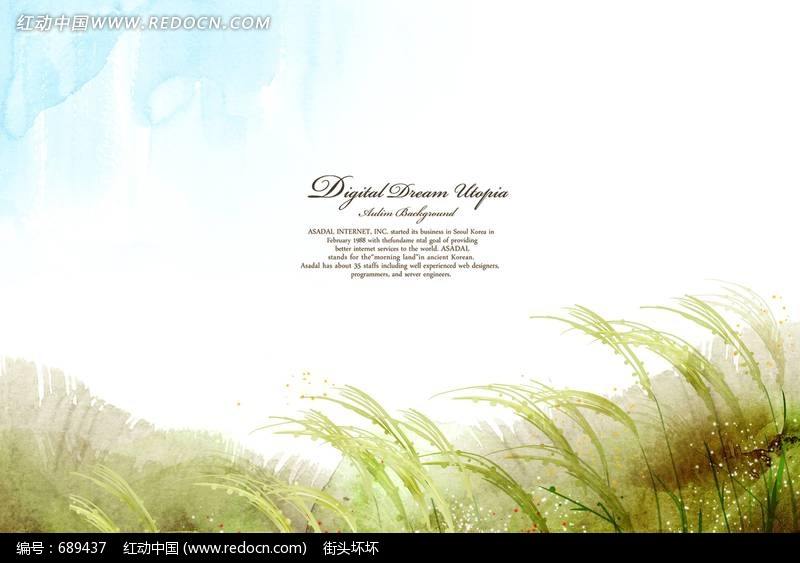 D
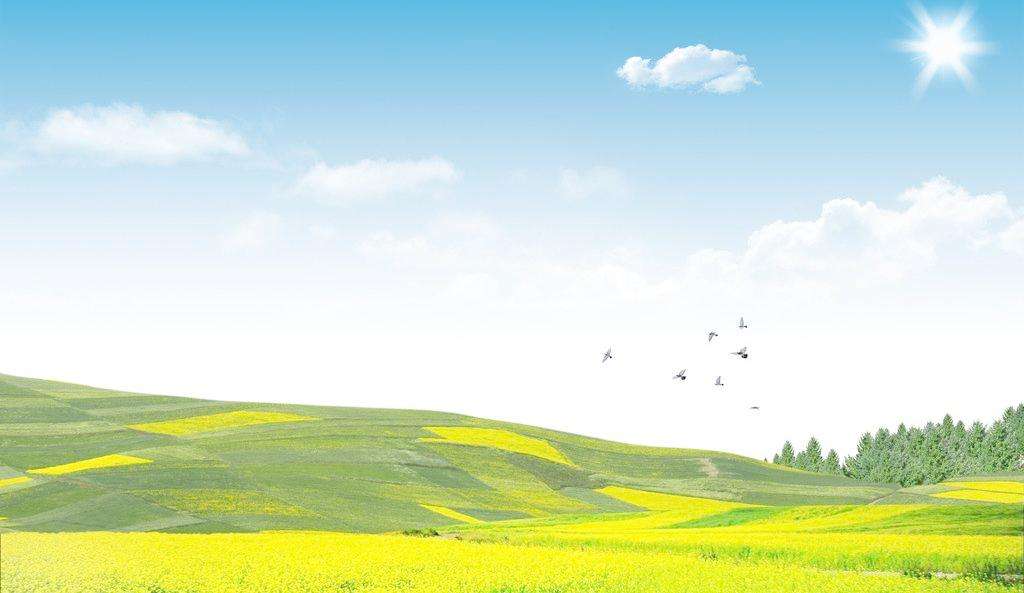 合作探究一：

1、元阳梯田由四部分构成，你能说出具体排列吗？
2、当地把村落布局在梯田上方，你认为合理吗？请说出你的理由。（提示：联系水源、地势条件等）
3、为了充分利用自然条件，梯田除了种植水稻，还可以发展哪些农业生产活动？
4、为了提高当地农民的收入，请你为元阳梯田的开发献计献策。
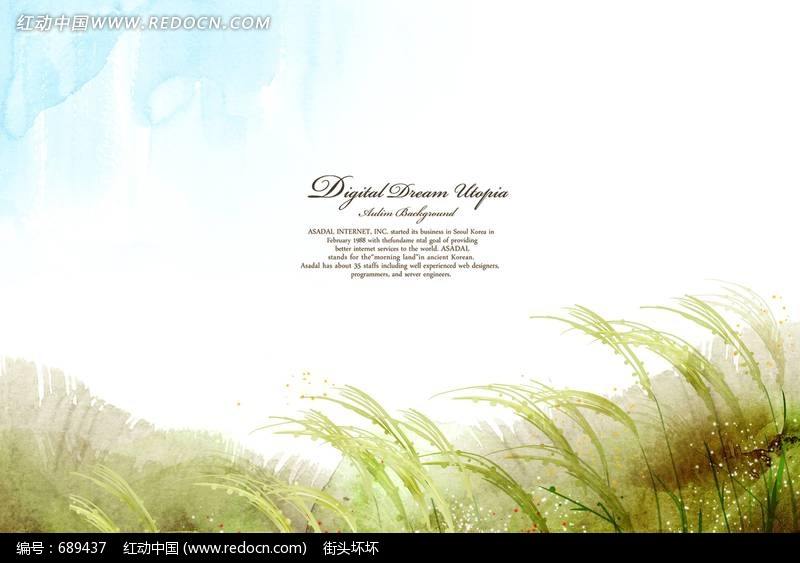 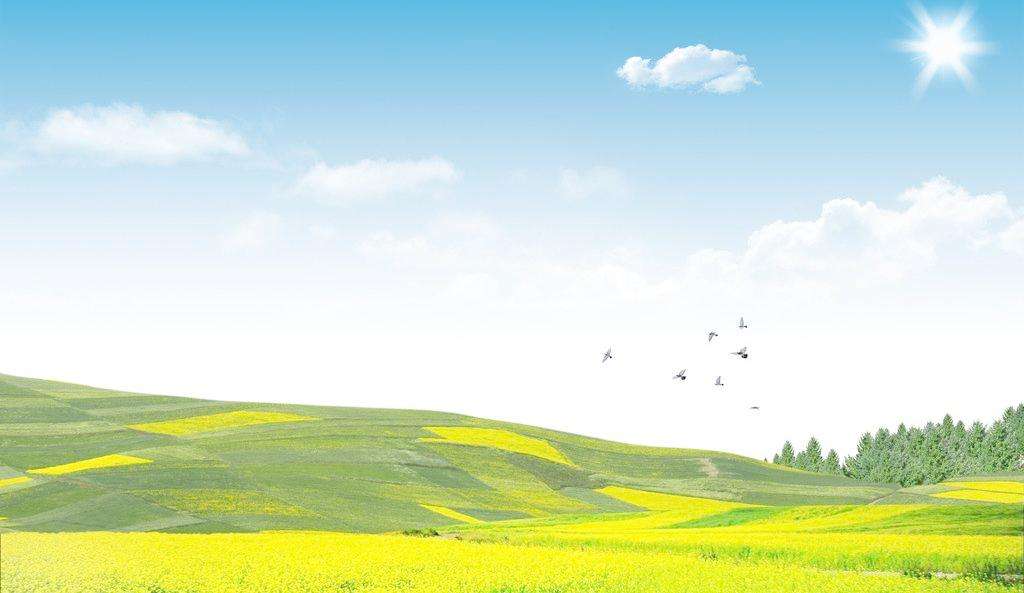 合作探究一：

1、元阳梯田由四部分构成，你能说出具体排列吗？
2、当地把村落布局在梯田上方，你认为合理吗？请说出你的理由。（提示：联系水源、地势条件等）
3、为了充分利用自然条件，梯田除了种植水稻，还可以发展哪些农业生产活动？
4、为了提高当地农民的收入，请你为元阳梯田的开发献计献策。
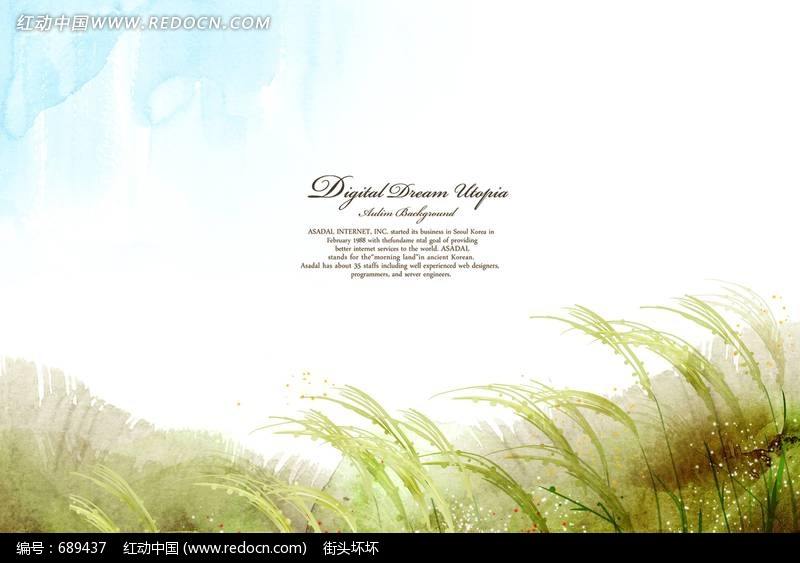 小组讨论：根据书本47页图7.7及“农味宝典” ，找到村里的“农味” 。
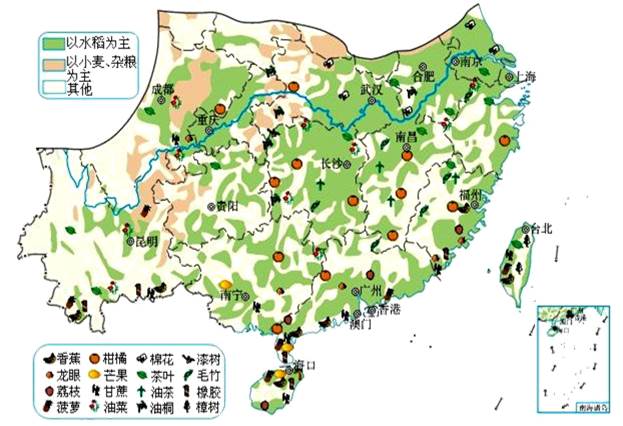 江苏常熟农村
品农味
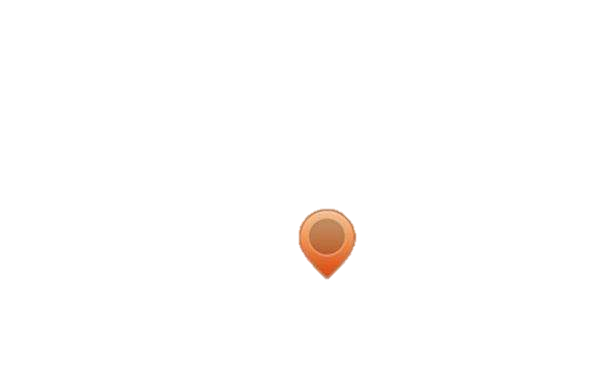 四川泸州农村
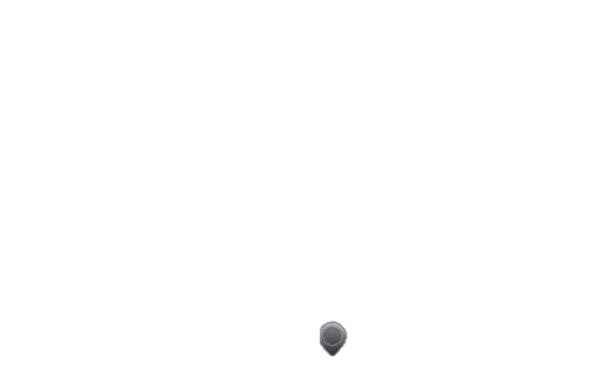 福建安溪农村
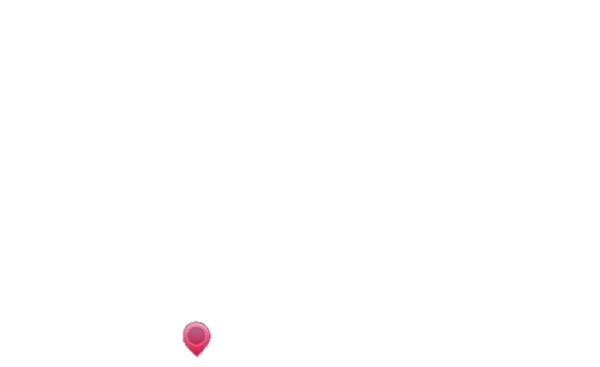 云南元阳农村
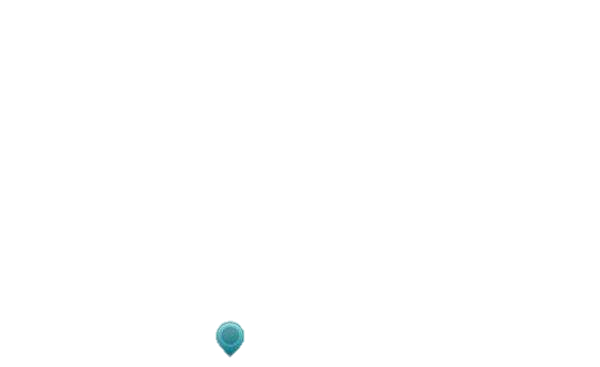 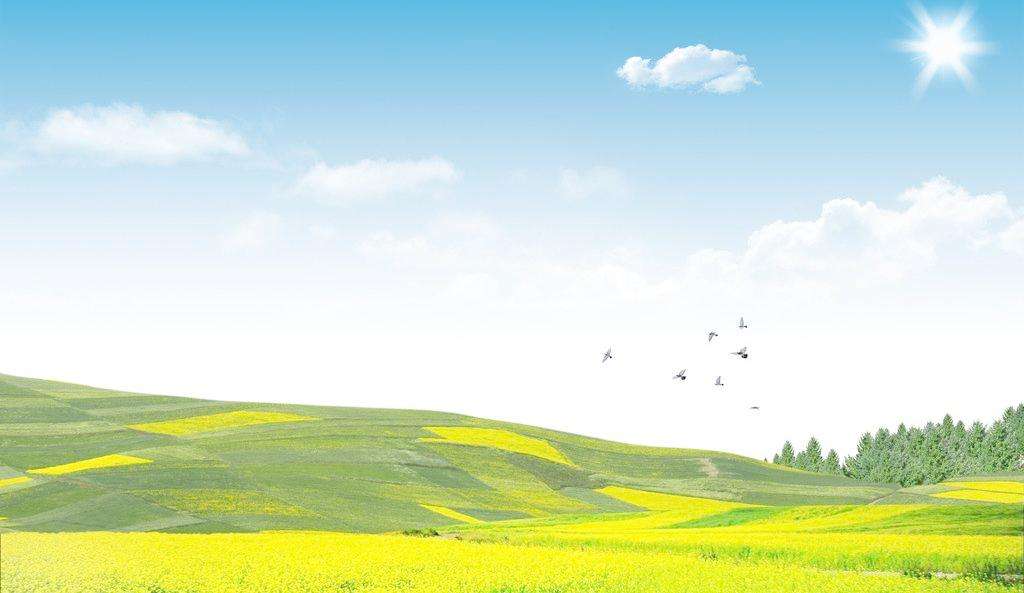 “四大名助”在行动
走山访水，认识南方
走进农村、实地考察
走进农村、实地考察
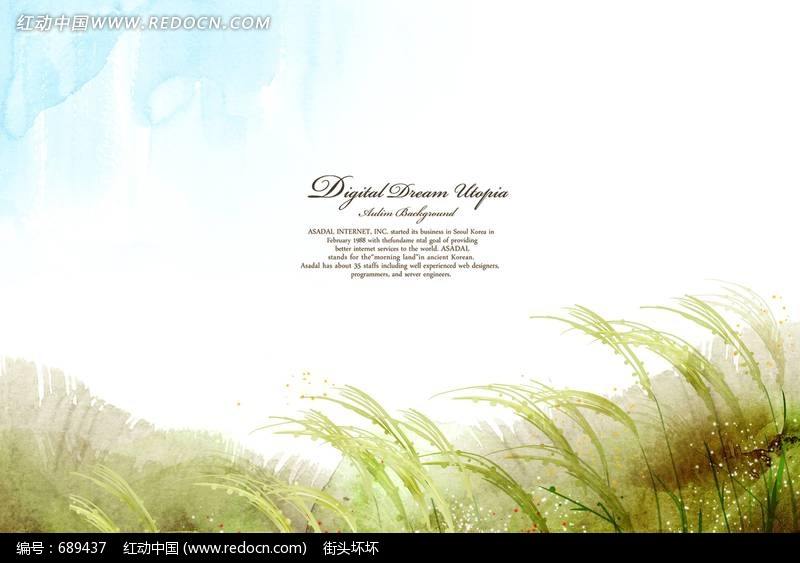 特色宣传，广而告之
特色宣传，广而告之
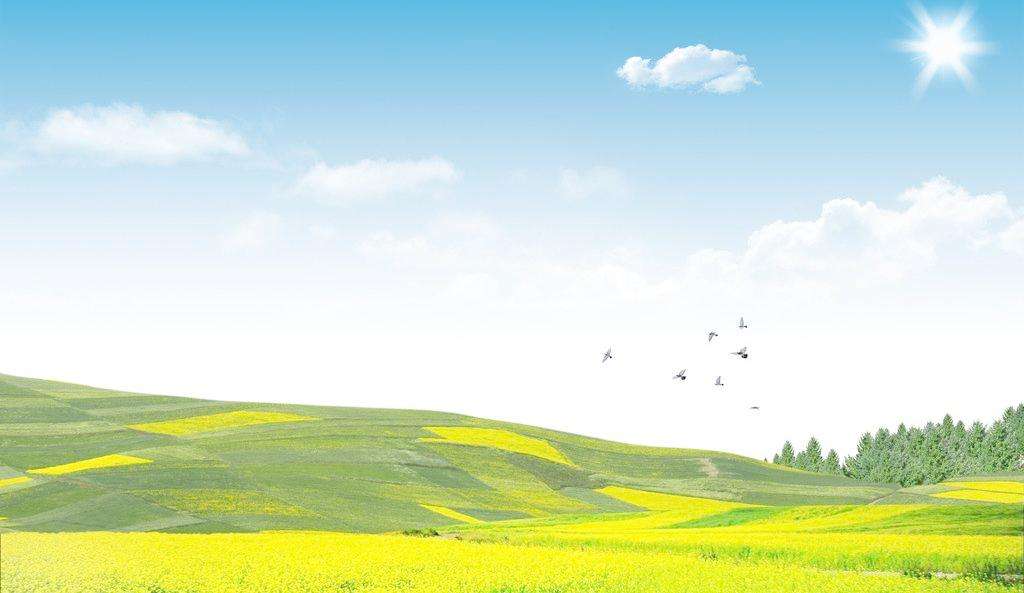 小组合作：

        根据四个村子的考察报告，撰写广告词，宣传村子的一种农产品。
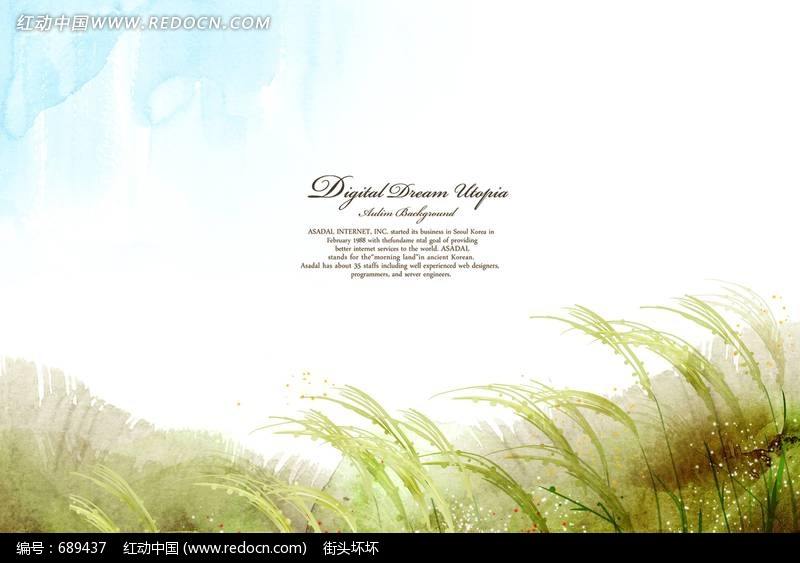 紫轩葡萄酒：
紫轩佳酿，丰厚人生！
让传奇在39°N沙粒土壤中诞生，万亩阳光葡萄园享受祁连雪水滋养。
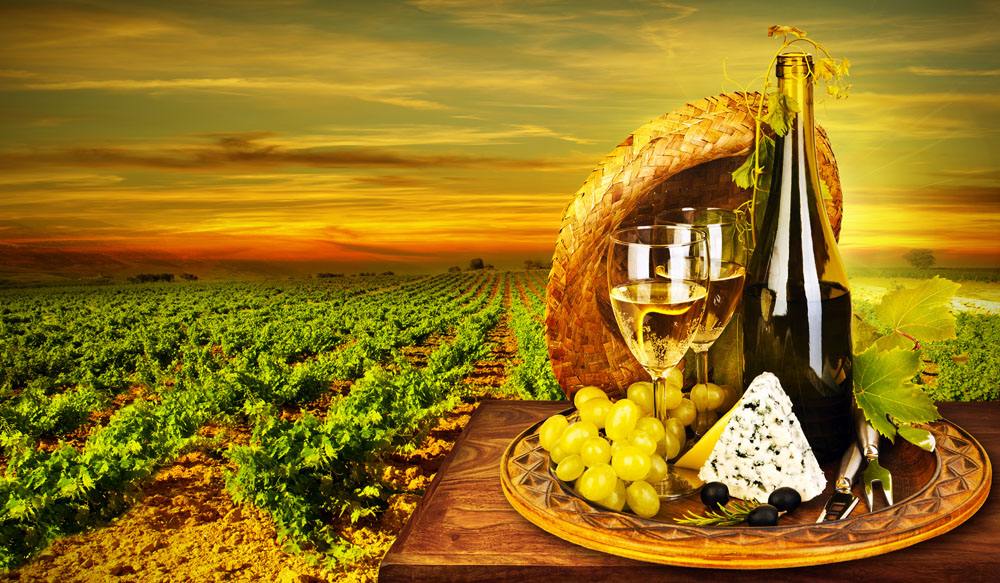 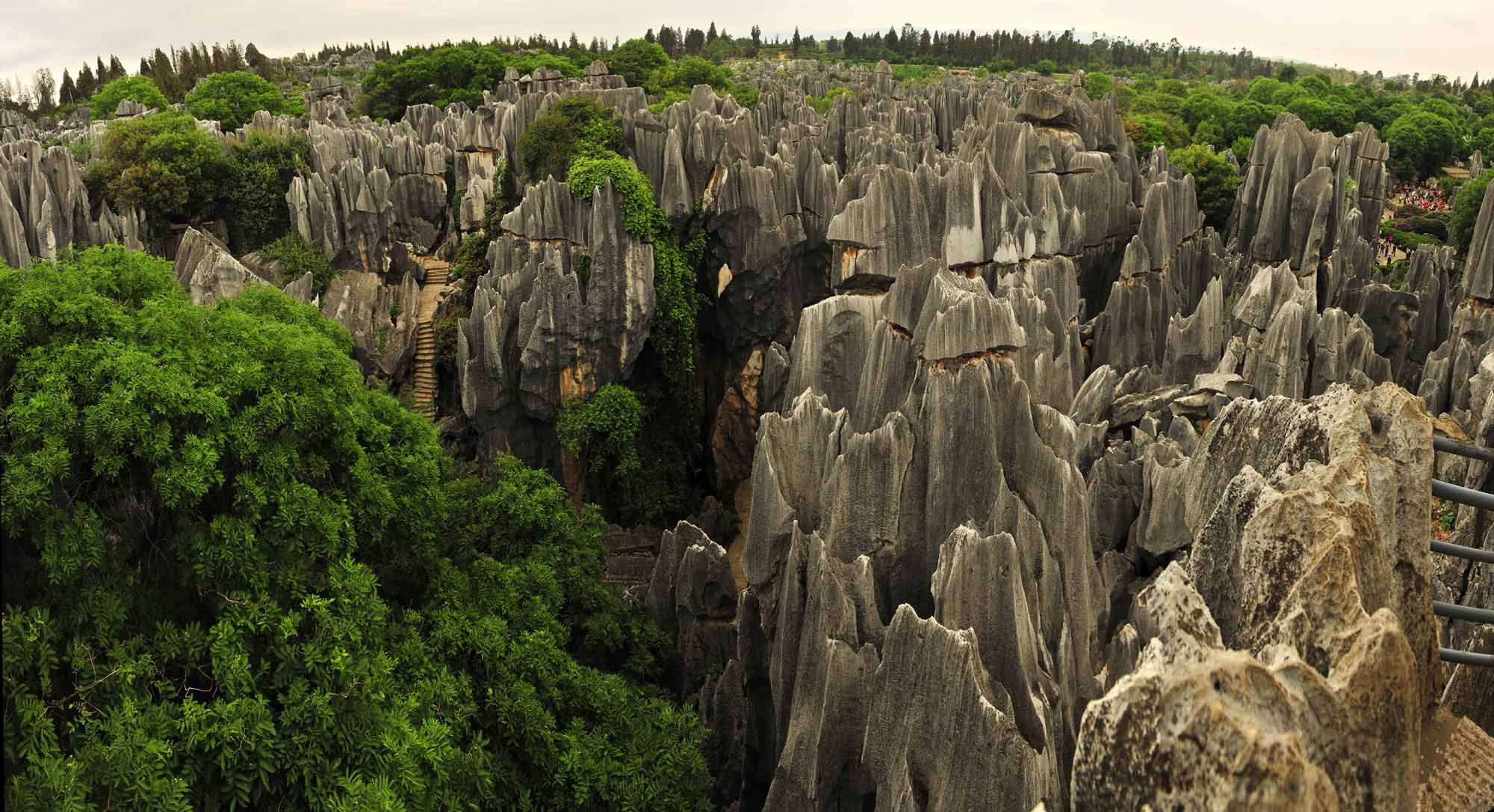 南方地区发展农业的不利因素
喀斯特地貌
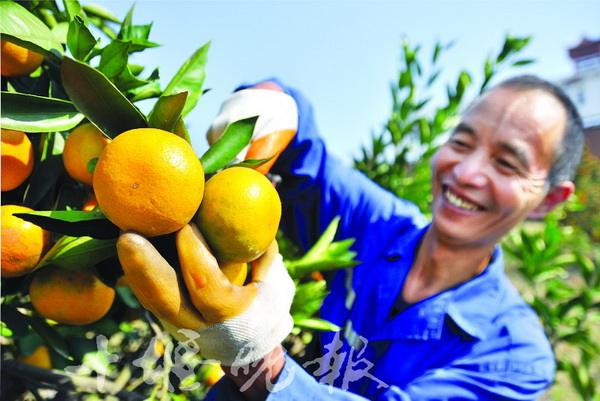 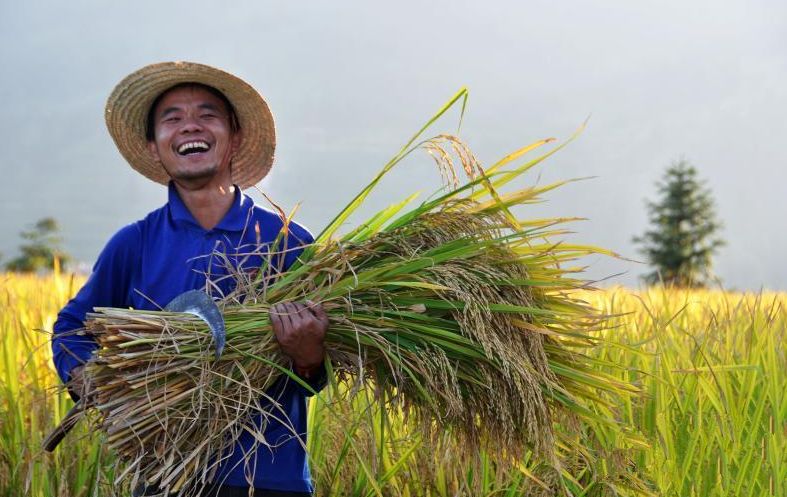 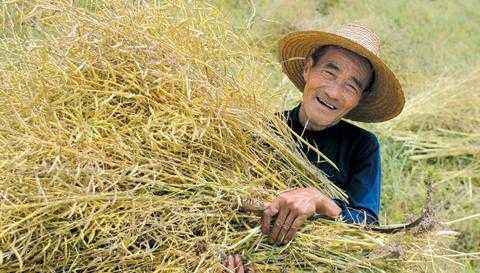 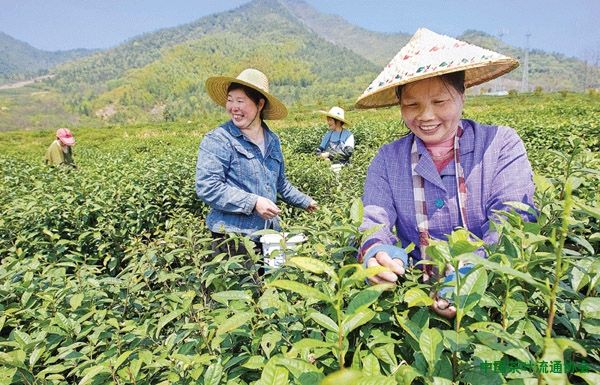 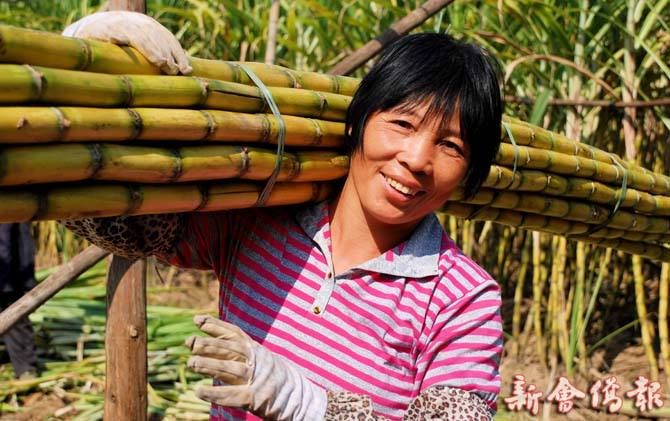 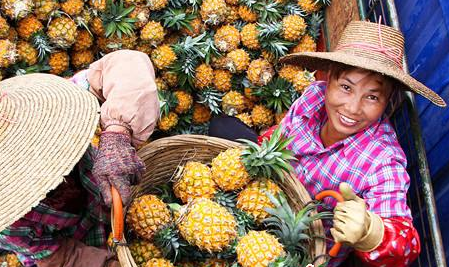